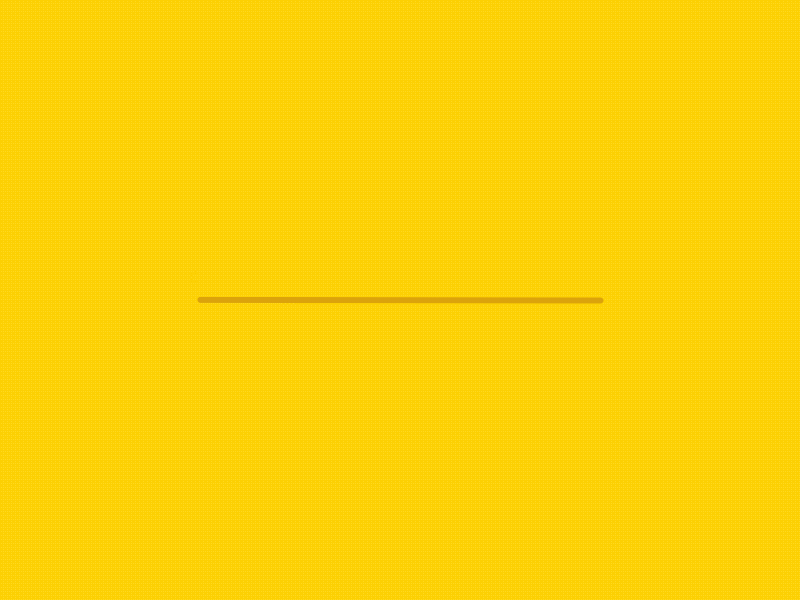 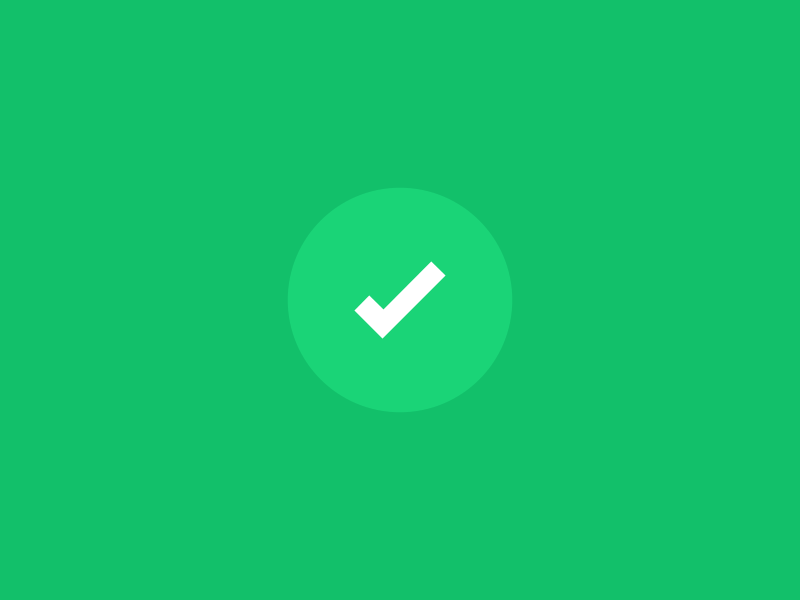 أهْلًا وَسْهْلًا بِطُلابي الأبطال
دّرْسُ الْيَوْم مُمْتِع جِدًا 
أَتَمنى لَكُم الْمُتْعَة والاسْتِفادَة.
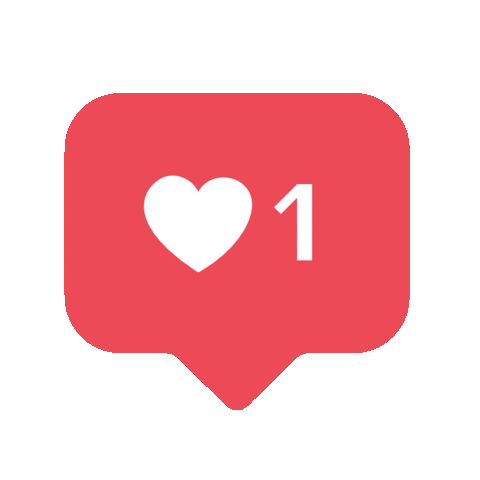 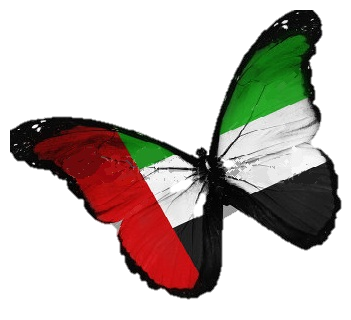 لِنَكُن رَمْوزًا يَفْخر بها وَطَنُنا الْغالي بِجِدِّنا واجْتِهادنا.
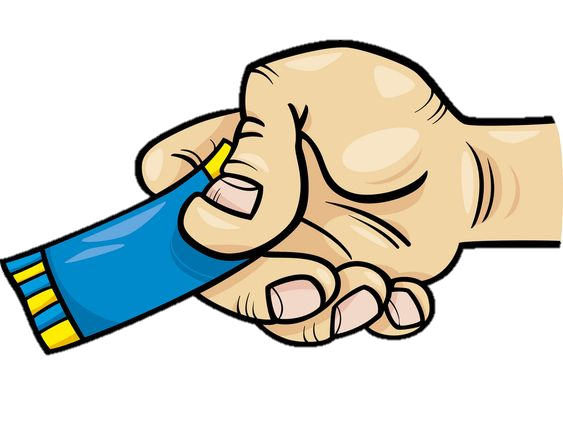 تَذْكَرة
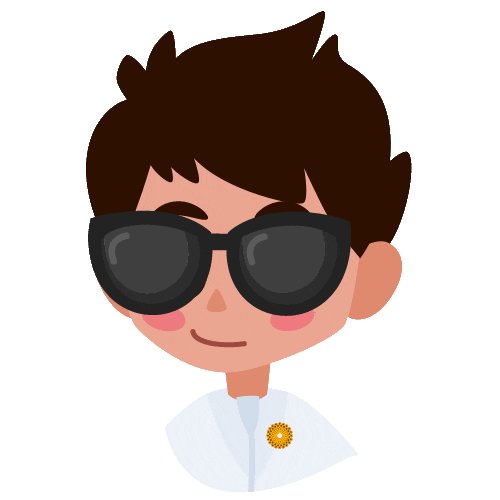 * المعلم الصَّغير:
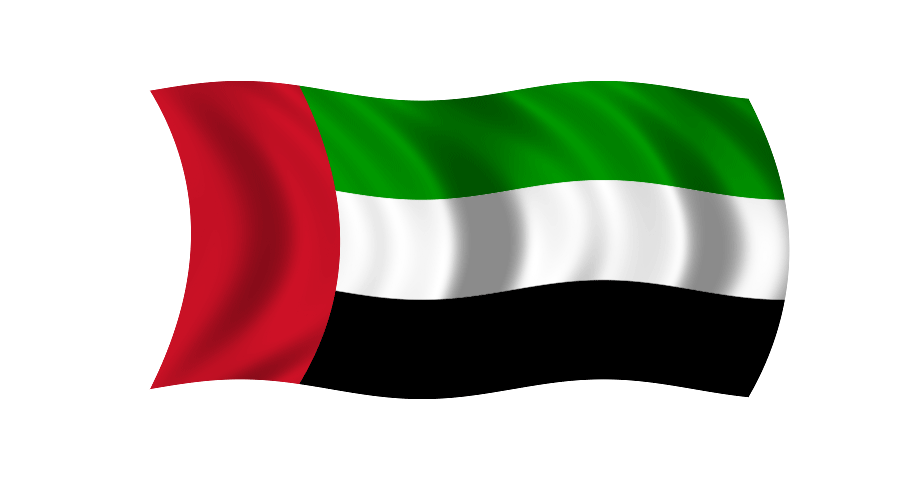 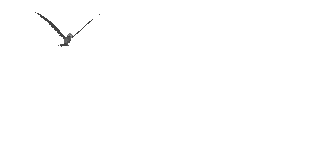 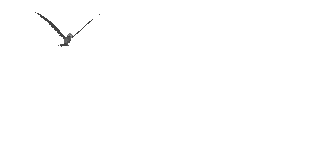 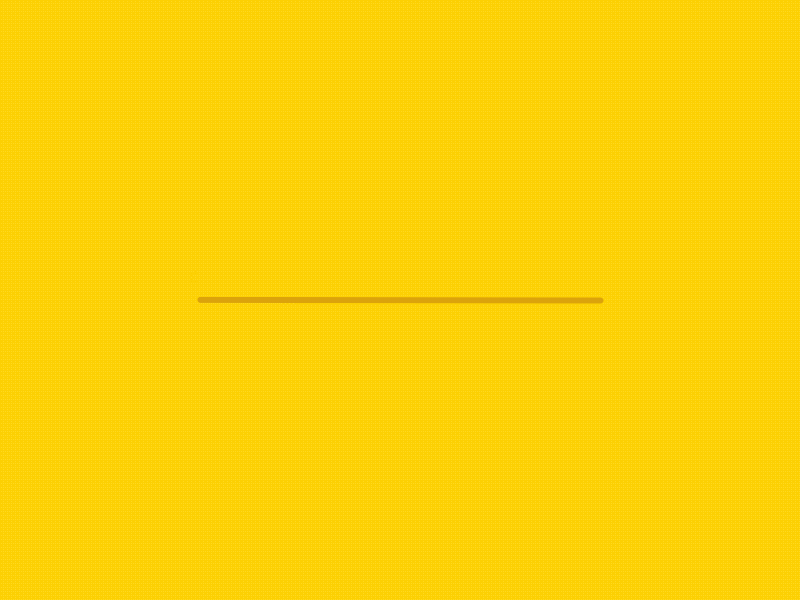 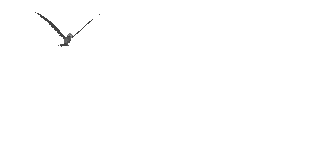 الْيــوم
التَّاريخ
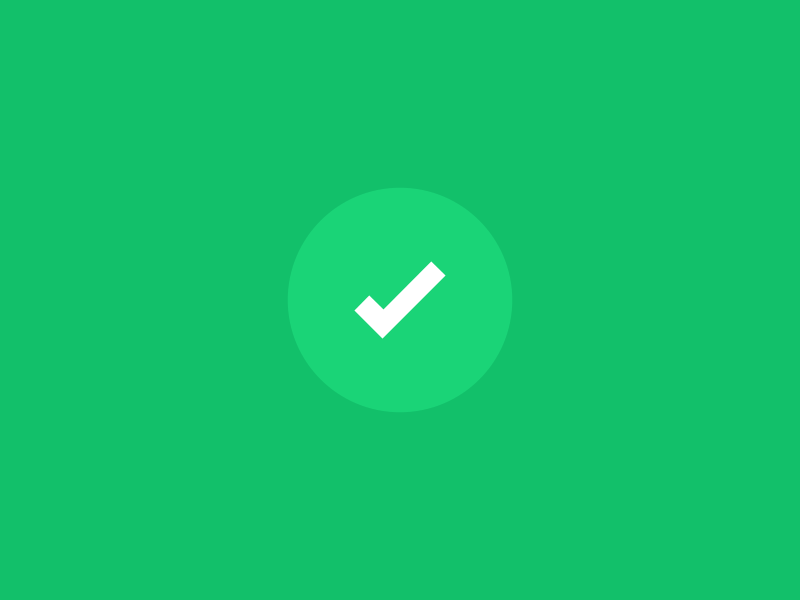 8/2/2022
الثلاثاء
7/ رجب/ 1443
الوحدة السادسة
خِبْراتٌ صَغيرةٌ .. دُروسٌ كَبيرَةٌ
المعلمة/ سناء الجعفري.
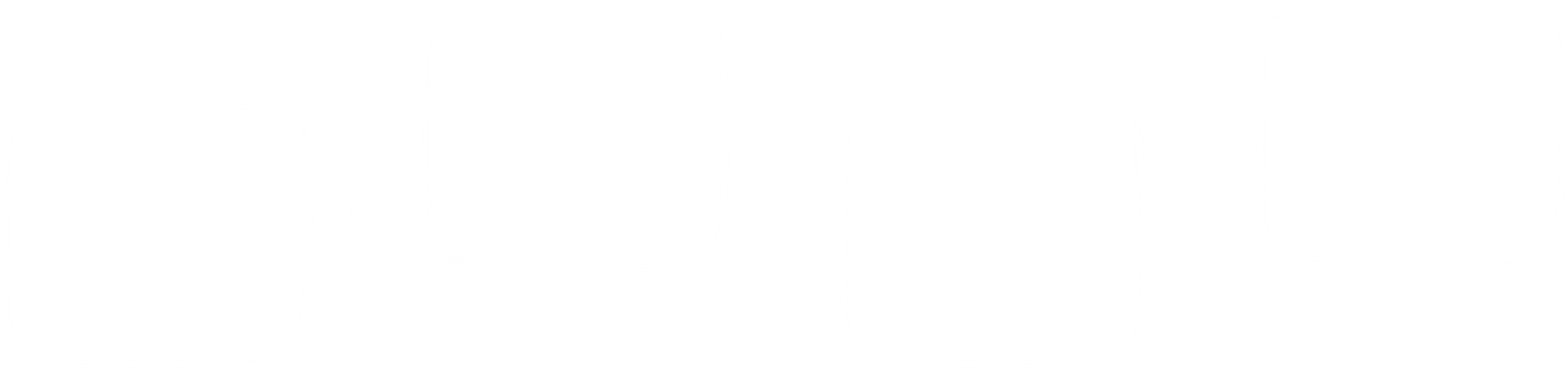 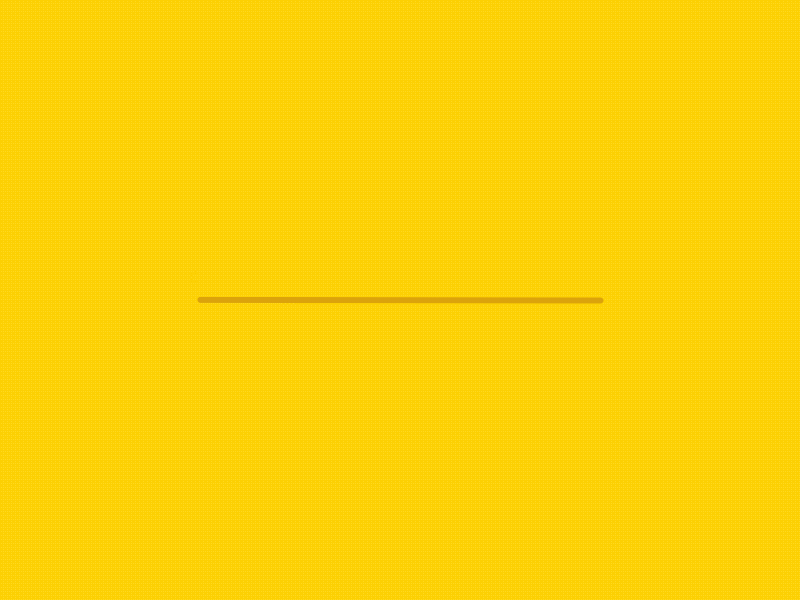 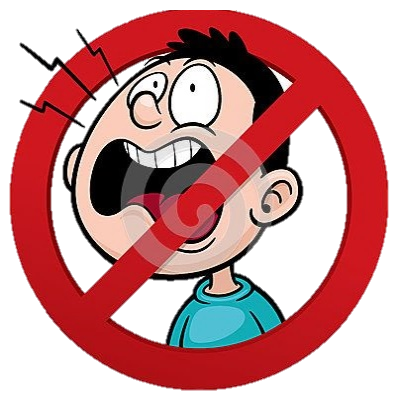 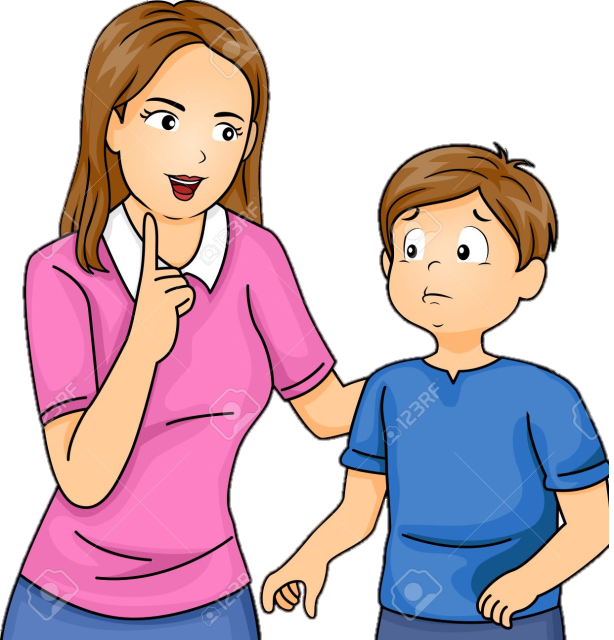 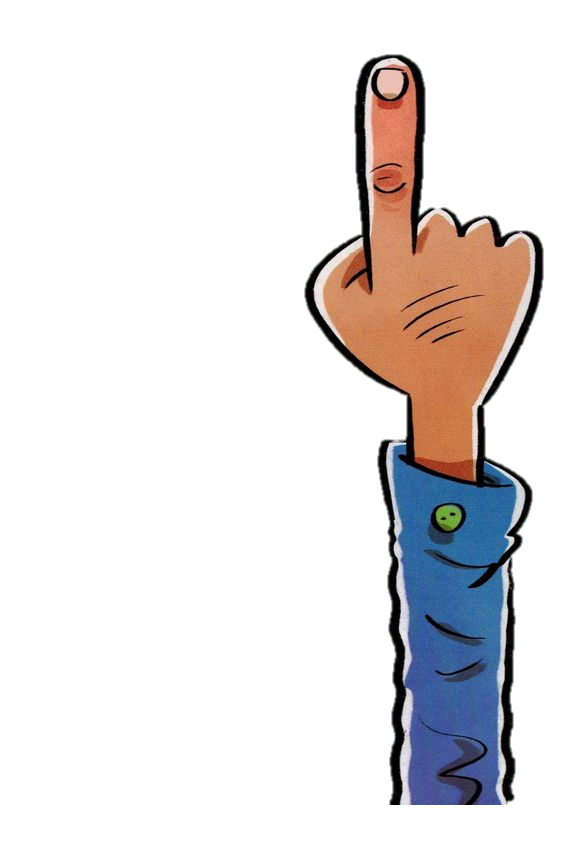 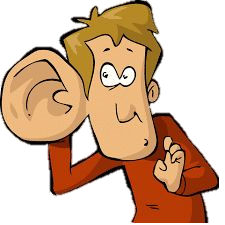 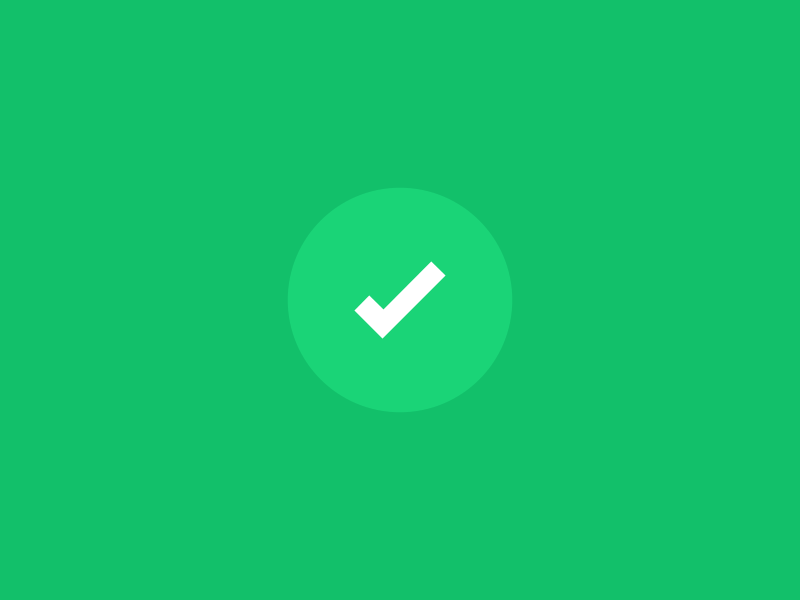 اُفَكِّر وأُجيب بِمُفْرَدي
دونَ مساعَدَة أُمي
أَبْتَعِد عَنْ الضّجيج مَنْ حَوْلي
أَسْتَمِع إلى الْمُعَلَّمة بِتِرْكيز
أِسْتأْذِن قَبْلِ التَّحّدًّث
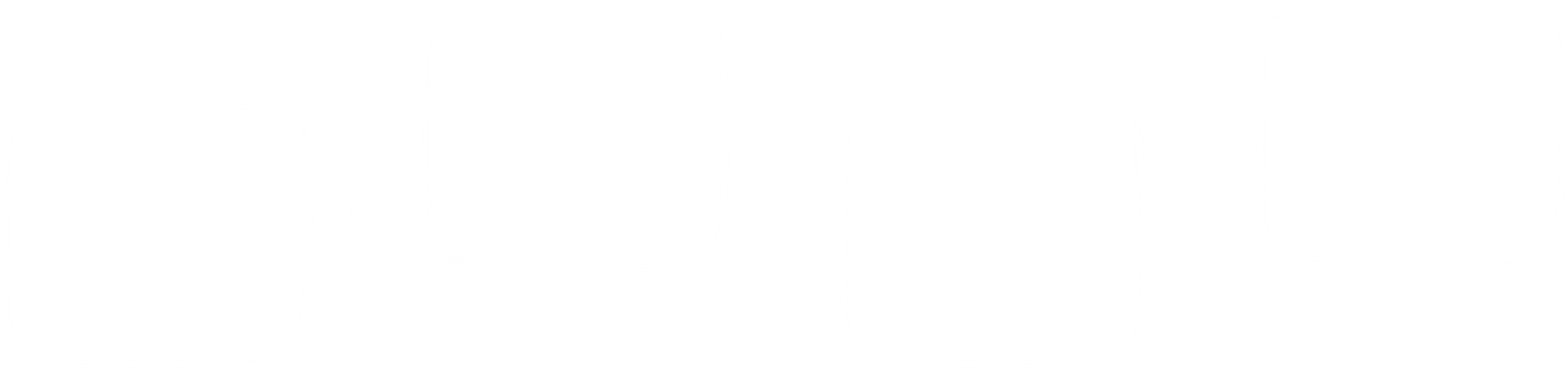 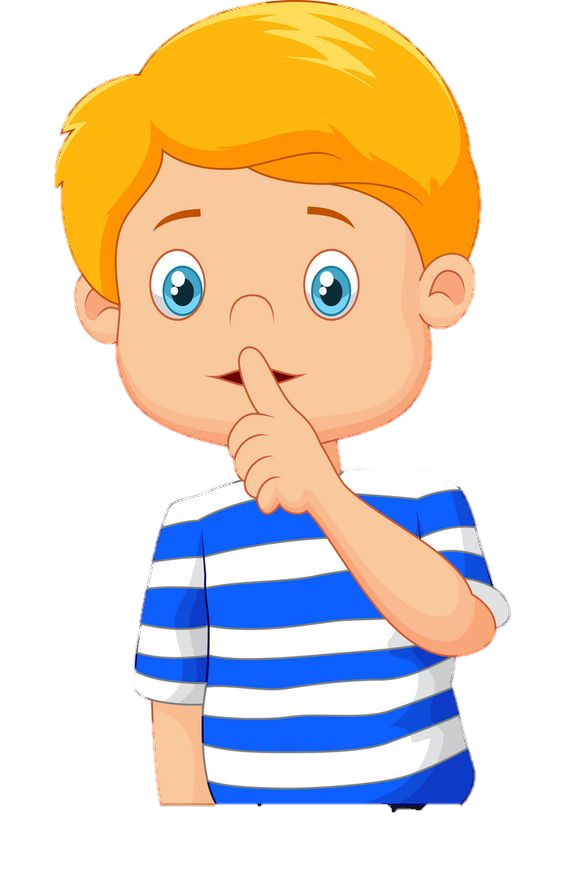 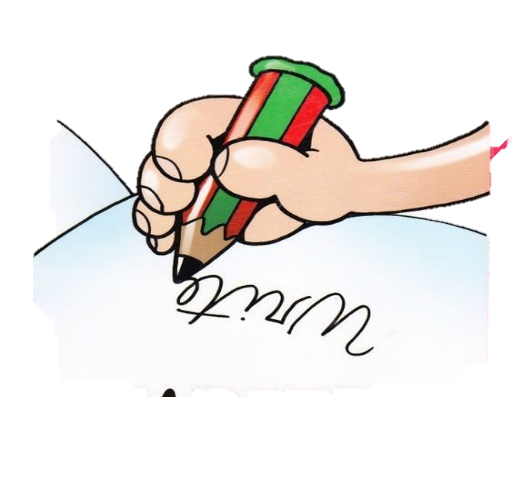 أِلتِزِم الصَّمْت
أًدَوِّن مُلاحَظاتي
5 دقائق
8/2/2022
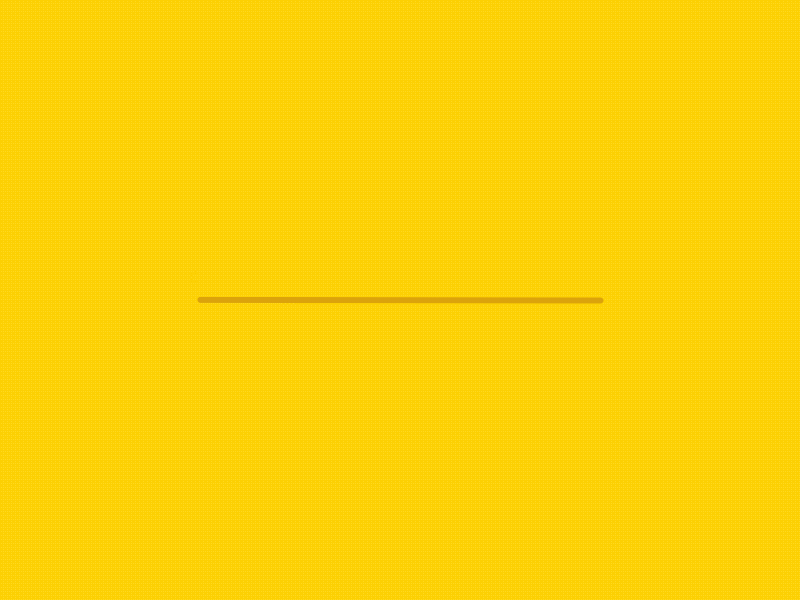 متميز
*اسْتراتيجية السَّطْر الإملائي(12):
متوسط
مراعاة الفروق الفردية
ضعيف
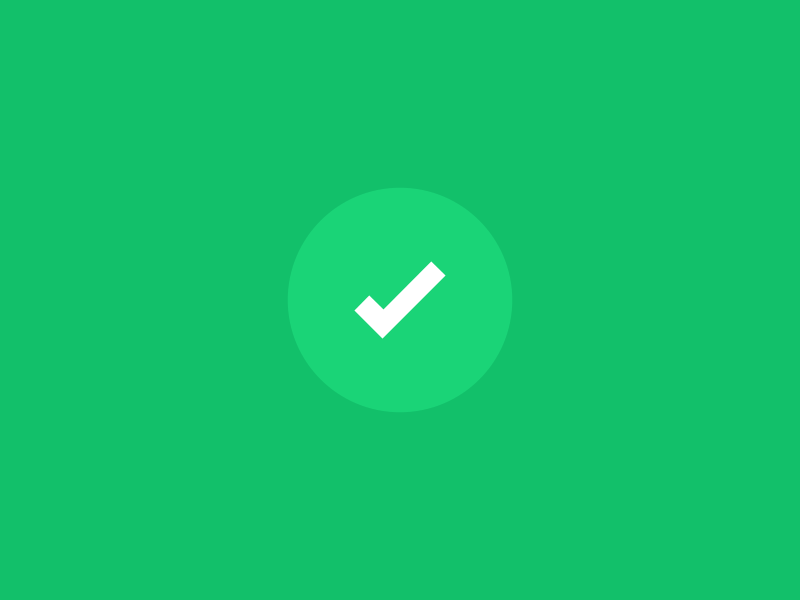 هَيّا يا أَبْطال
 نَسْتَعِد للسَّطْر الإملائي لِلْيوم.
موهوب
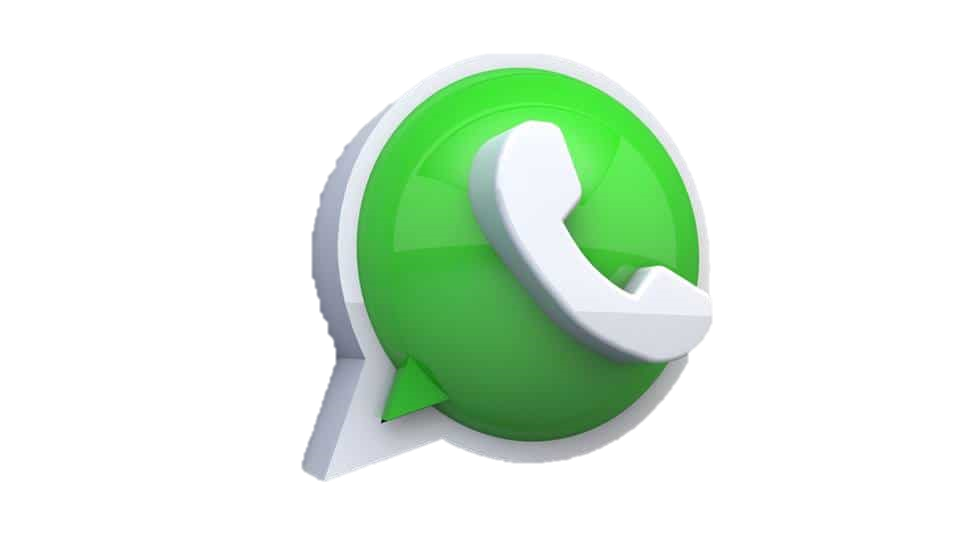 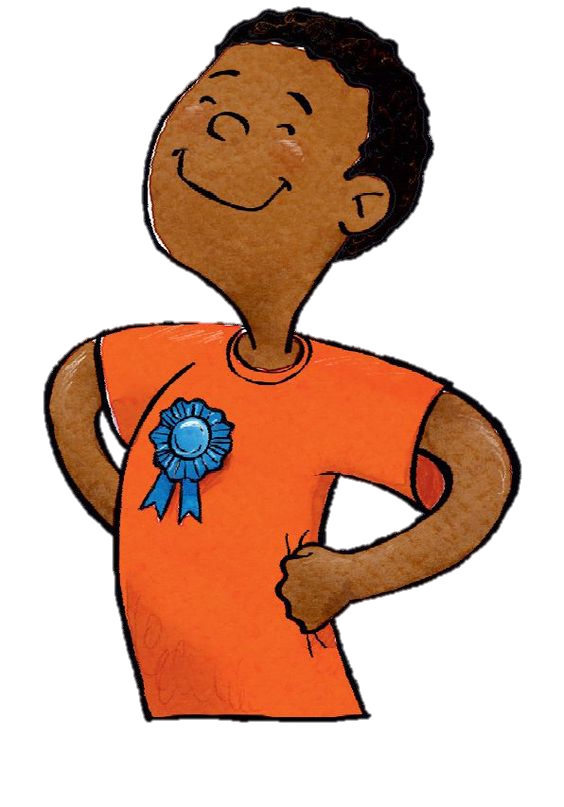 إِمْلائي سِرُّ تَمَيُّزي
اتأكد من تجهيز جميع مستلزماتي المدرسية 
و جمعهـا بعد الانتهاء من التعلم
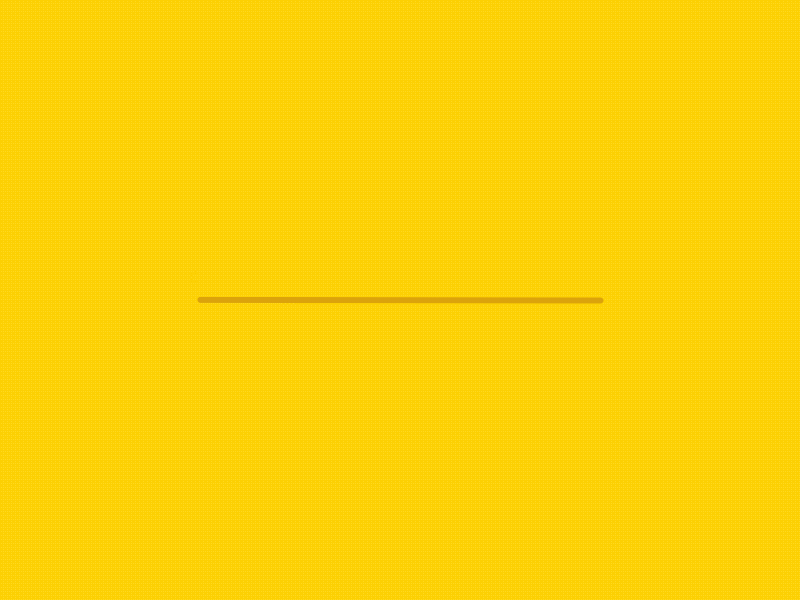 *الوحدة السّادسة: "خِبْراتٌ صغيرةٌ .. دُروسٌ كَبيرَةٌ"
قِراءَة جُمَل مِنْ قِصَّة 
"خالِد والْعُصْفور"
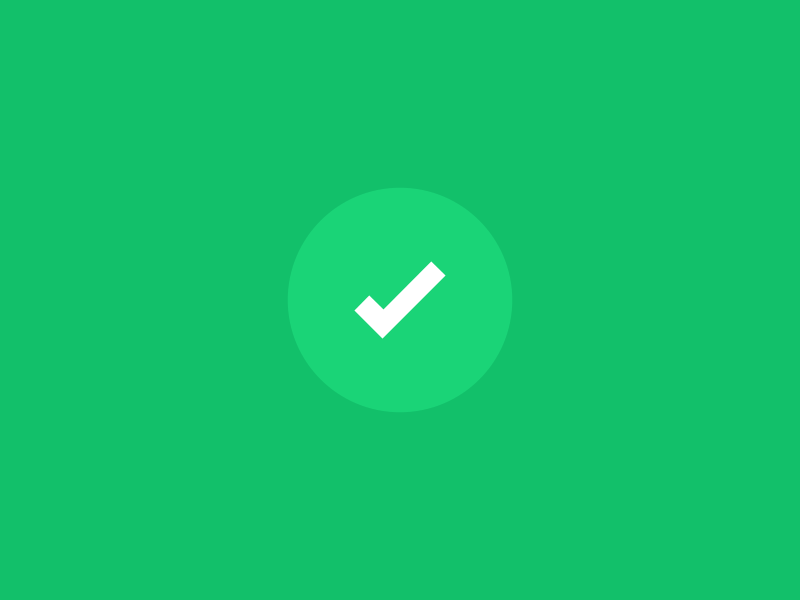 * أهداف درس اليوم:
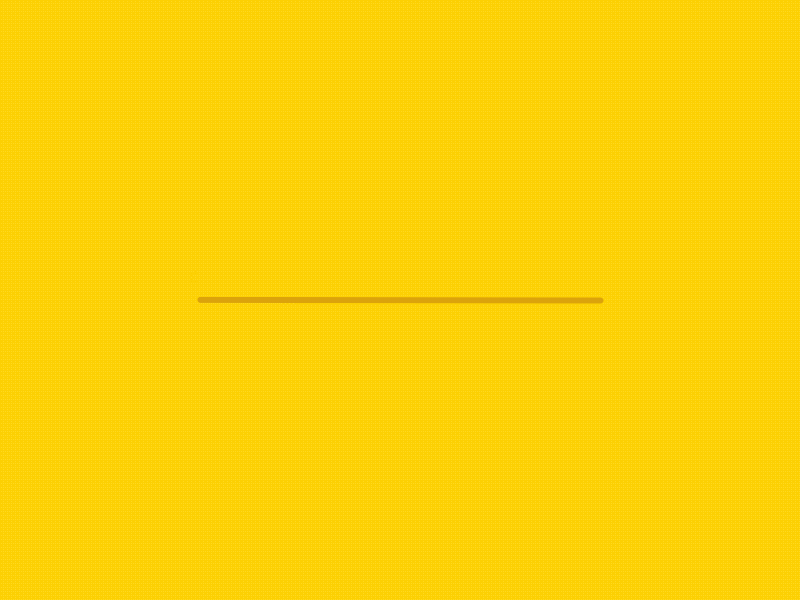 *ماذا سنتعلم اليوم يا أبطال؟
* اقْرَأُ قِراءَةً جَهْرِيَّةً سَليمَةً مُراعِيًا التَّنْغيمَ وَالضَّبْطَ السَّليمَ ِ عَلى أَنْ تَكونَ الكَلِماتُ مَشْكولَةً شَكْلاً تامًّا وبطلاقة.
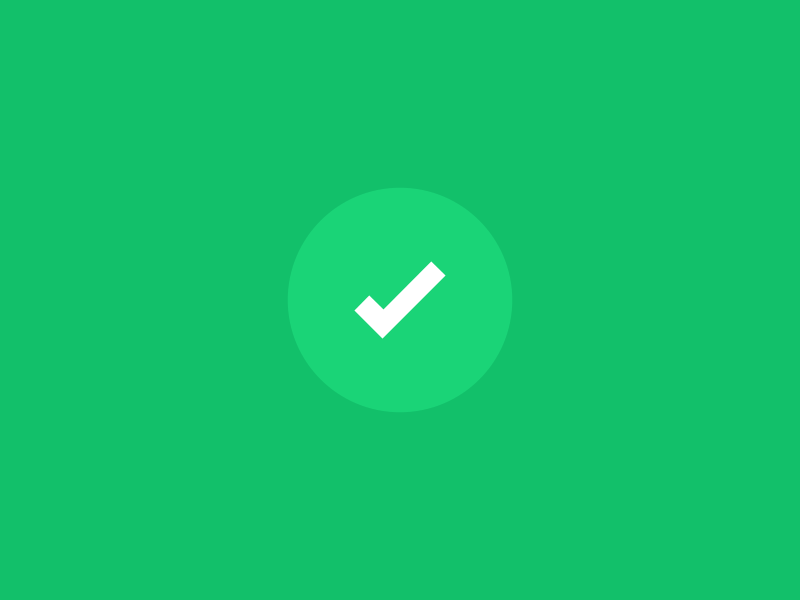 * يُجيب عن الأسْئِلَة.
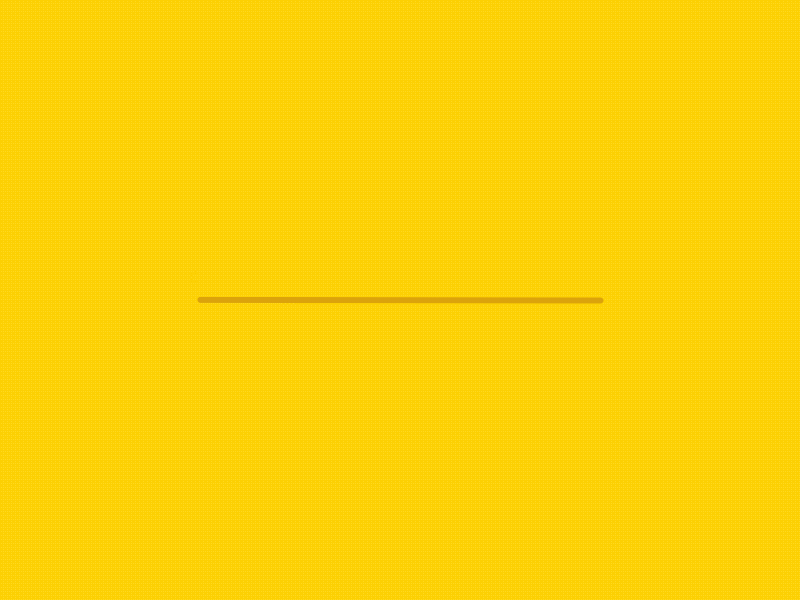 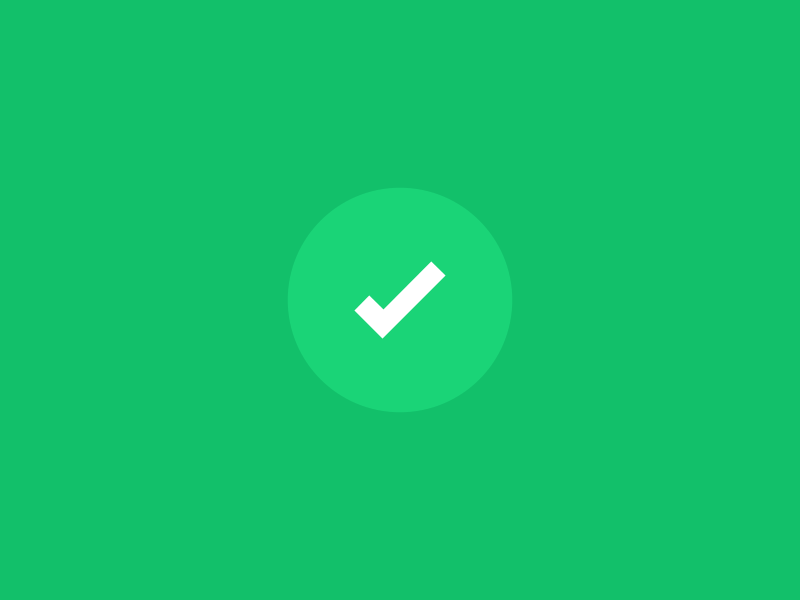 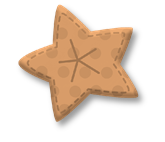 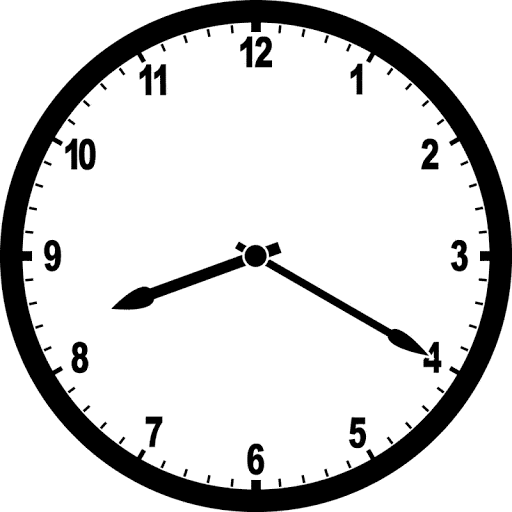 الْقِراءة (1)
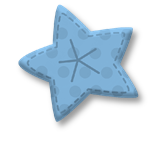 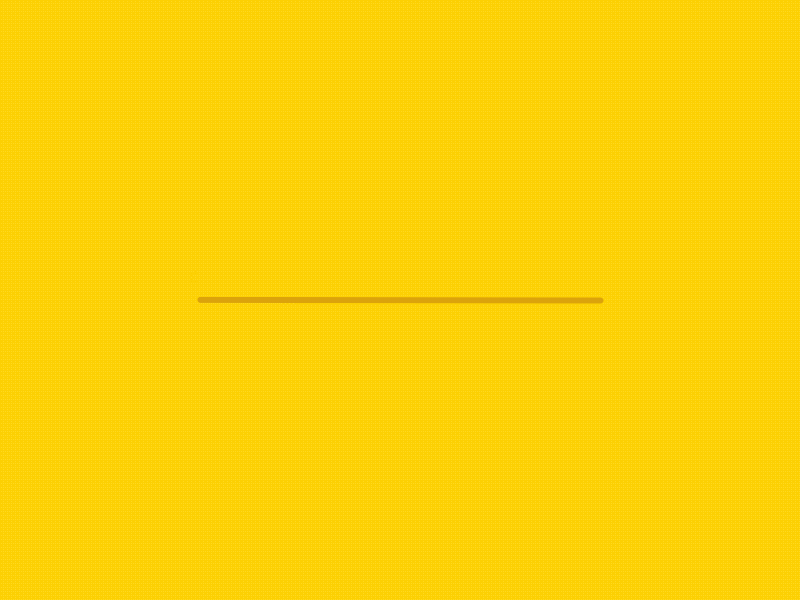 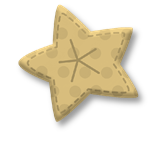 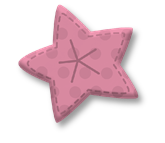 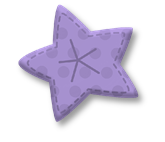 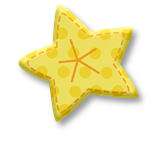 يُحْكى أَنَّ عُصْفورًا عاشَ في قَفَصٍ مُنْذُ أَنْ خَرَجَ مِنَ الْبَيْضَةِ ، وَيُحْكى أَنَّ الطِّفْلَ الذّي وَضَعَ الْعُصْفورَ في الْقَفَصِ تَعَلَّمَ مُتَأَخِّرًا أَنَّ الْحَيَواناتِ والطُّيورَ مَكانُها الطَّبيعَةُ لا الْأَقْفاصُ.
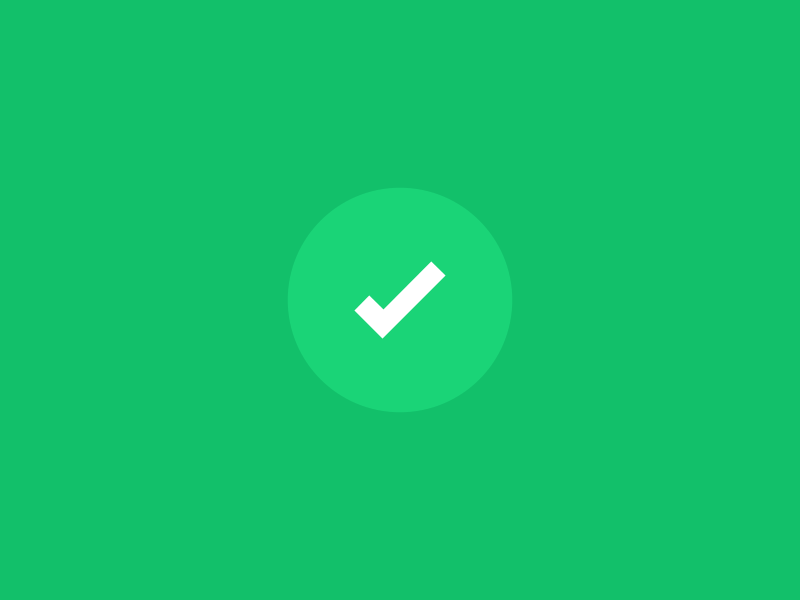 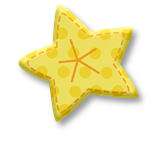 اقرأ في دقيقة
الْقِراءة (2)
واكسب النجوم
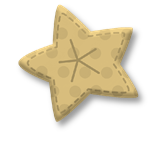 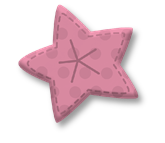 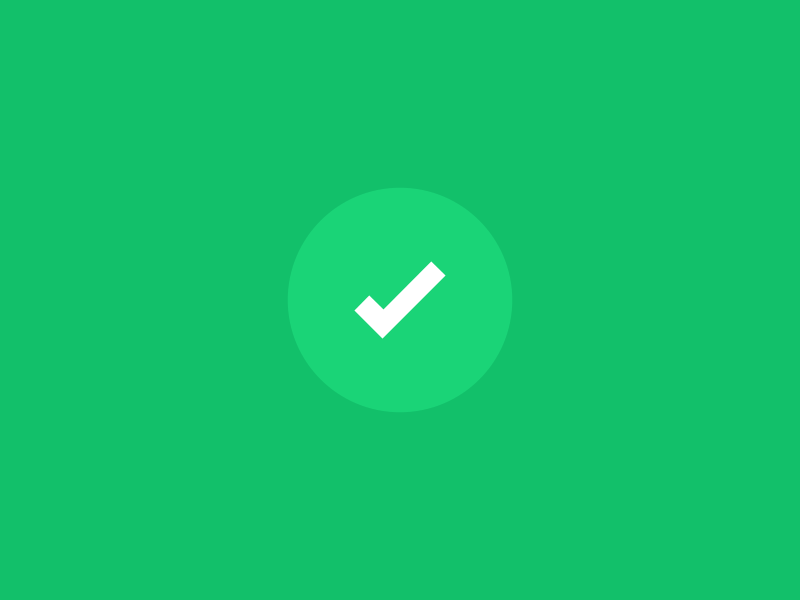 الفهم والاستيعاب
* ما نَوْع الْفِعِل ؟
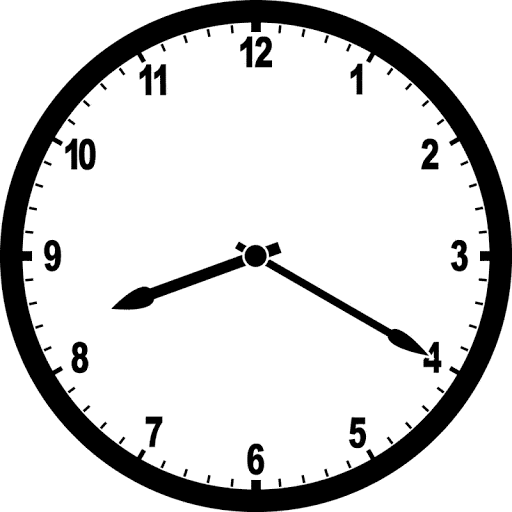 عاشَ
فِعِل ماضِ
فِعِل مضارِع
فِعِل أَمر
الْعودة
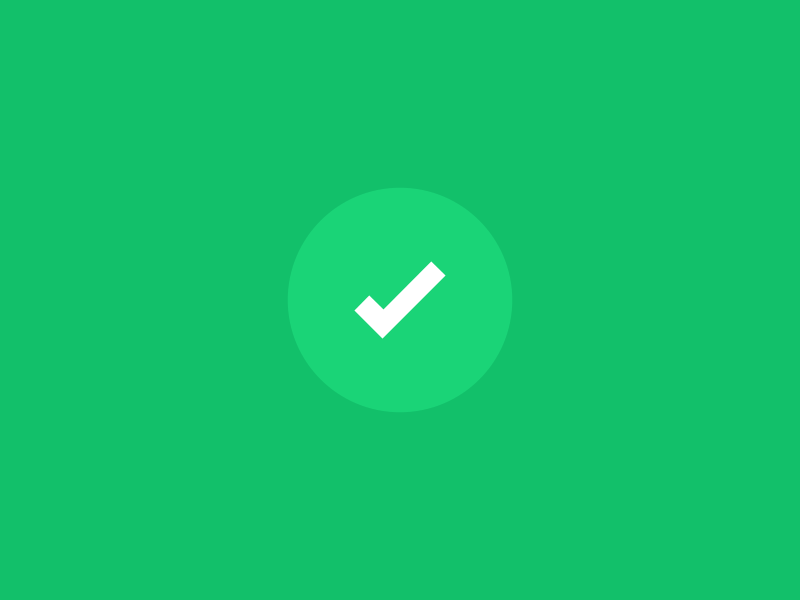 الفهم والاستيعاب
* ما نَوْع الْفِعِل ؟
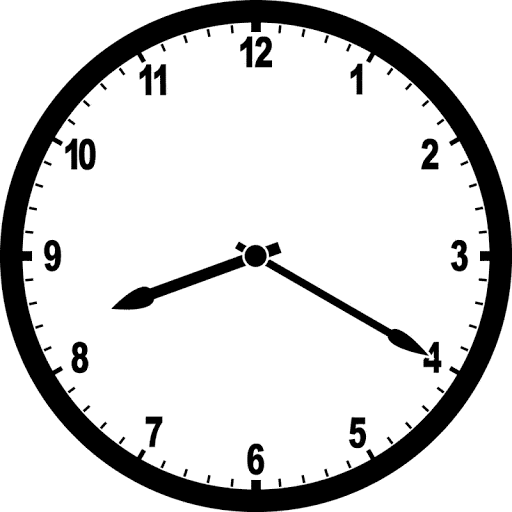 خَرَجَ
فِعِل ماضِ
فِعِل مضارِع
فِعِل أَمر
الْعودة
الطيّور والْحَيَوانات مكانَها أَقْفاصٌ كَبيرة
الطيّور والْحَيَوانات مكانَها الطَّبيعة
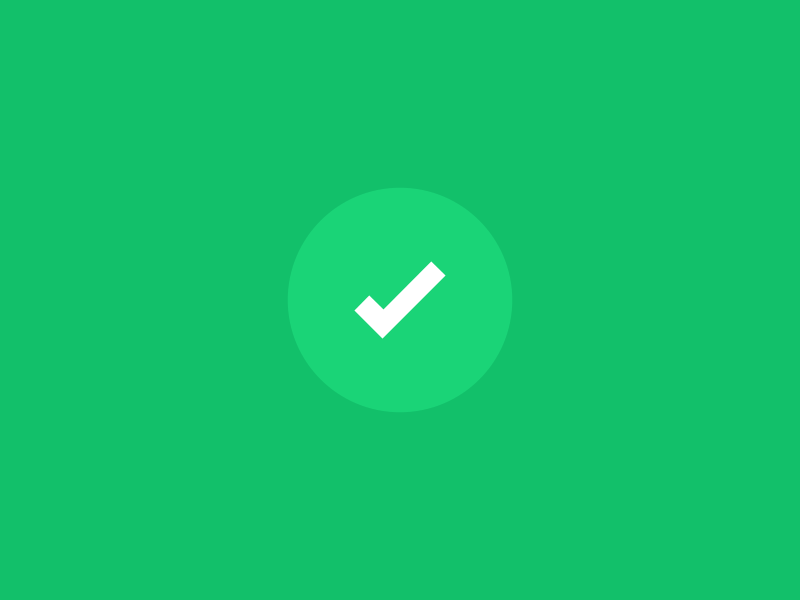 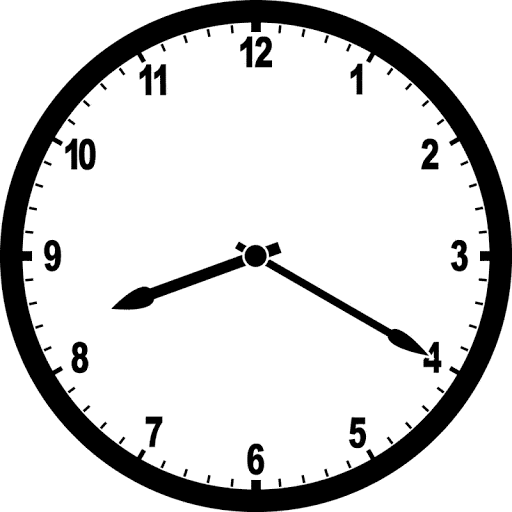 الفهم والاستيعاب
* ماذا تَعَلَّم خالِدٌ؟
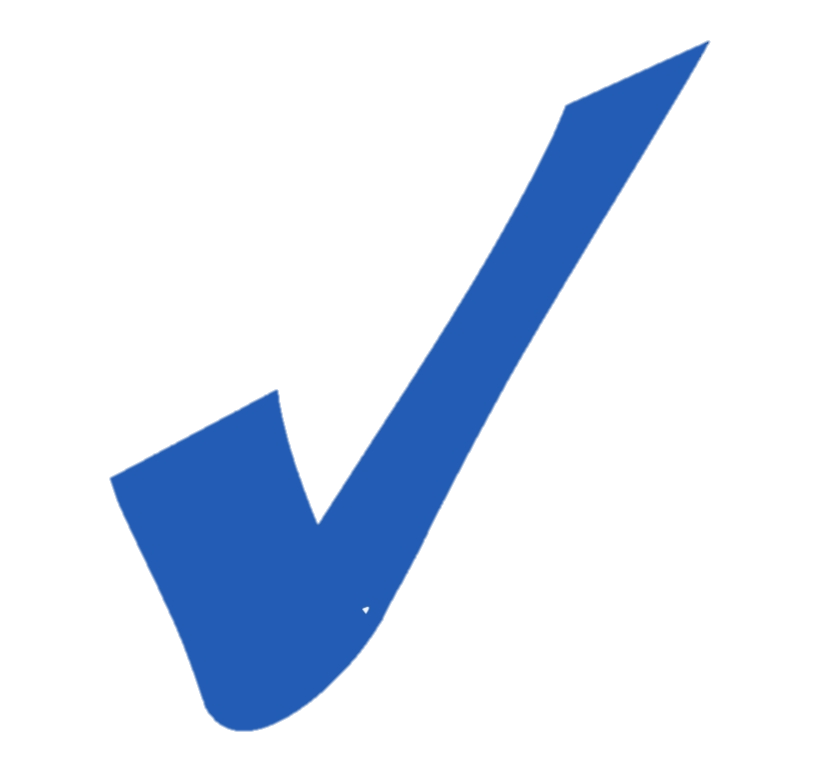 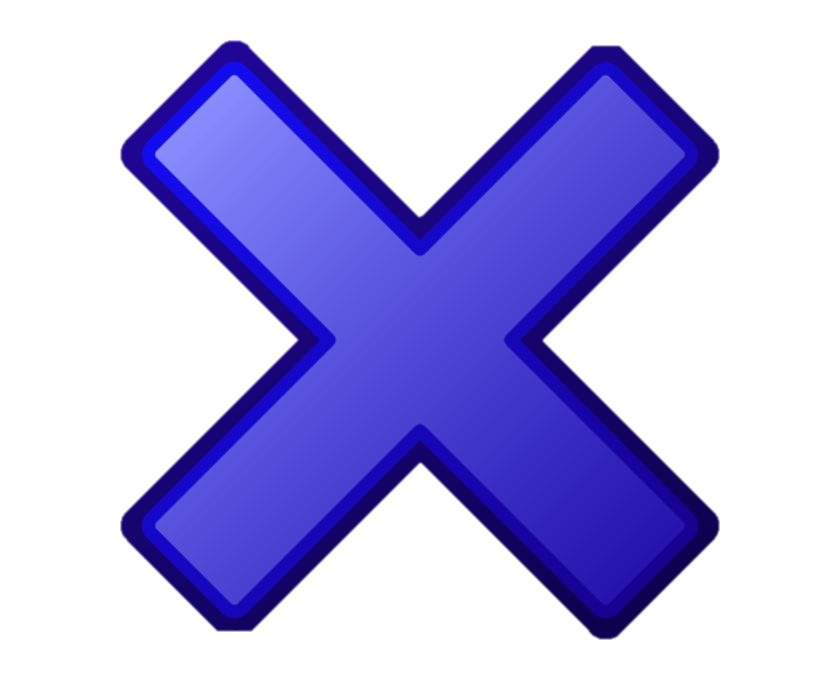 الْعودة
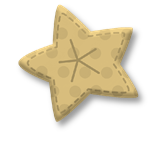 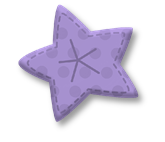 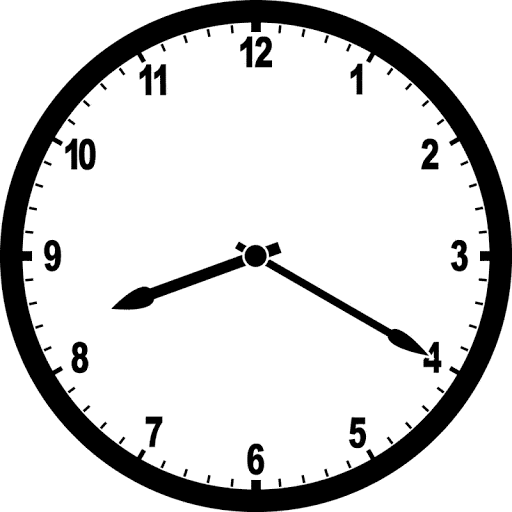 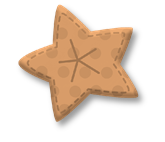 الْقِراءة (2)
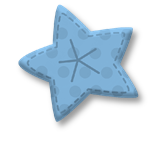 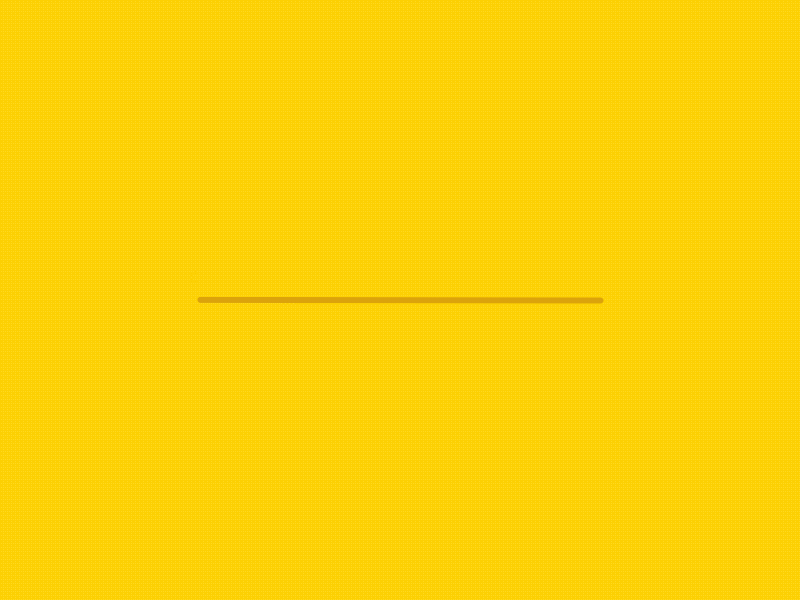 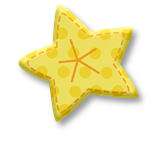 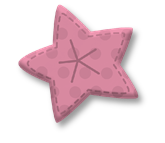 و في يَوْمٍ مِنَ الأَيّامِ جَلَسَ خالِدٌ يُفَكِّرُ في أَمْرِ الْعُصْفورِ ، وَبَيْنَما هُوَ يُفَكِّرُ غَلَبَهُ النُّعاسُ فَنام، وَعُصْفورَهُ في الْقَفَصِ نامَ أَيْضًا.
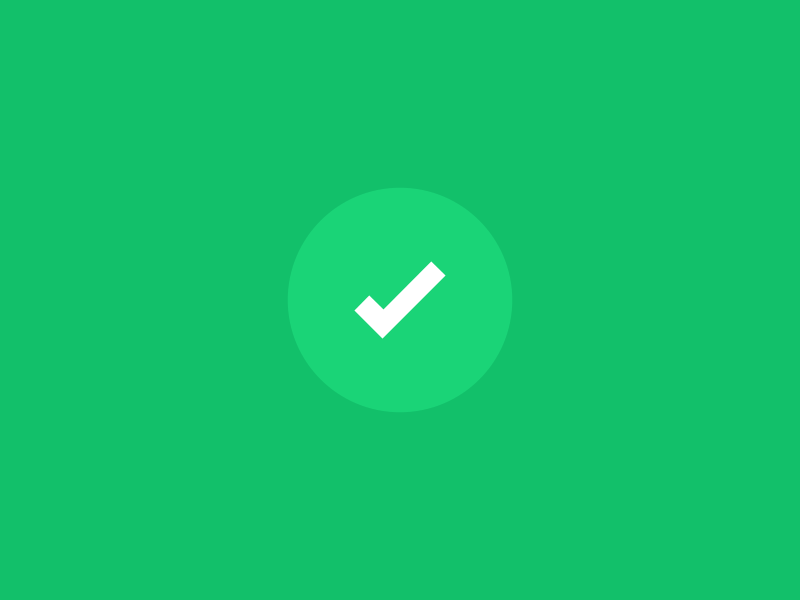 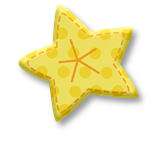 اقرأ في دقيقة
الْقِراءة (3)
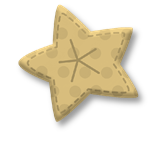 واكسب النجوم
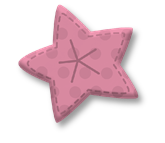 في الْليْلِ والنَّهارِ
في يَوْمٍ مِنَ الْأَيّام
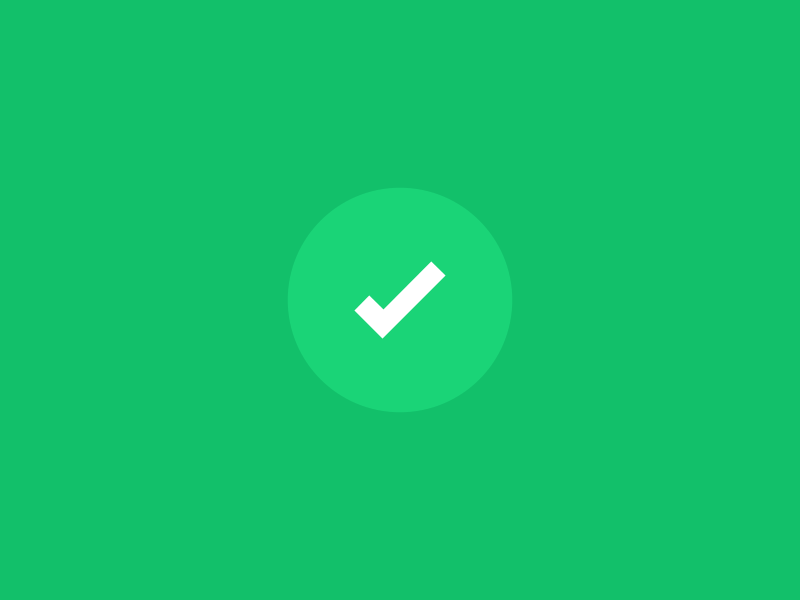 * متى جَلَسَ خالِدٌ يُفَكِّر في أَمْر الْعُصْفور؟
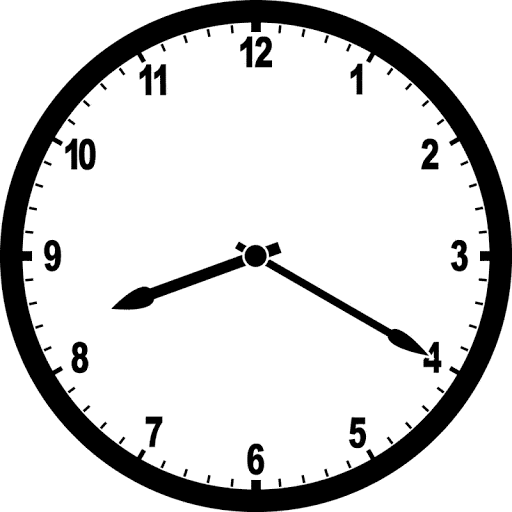 الفهم والاستيعاب
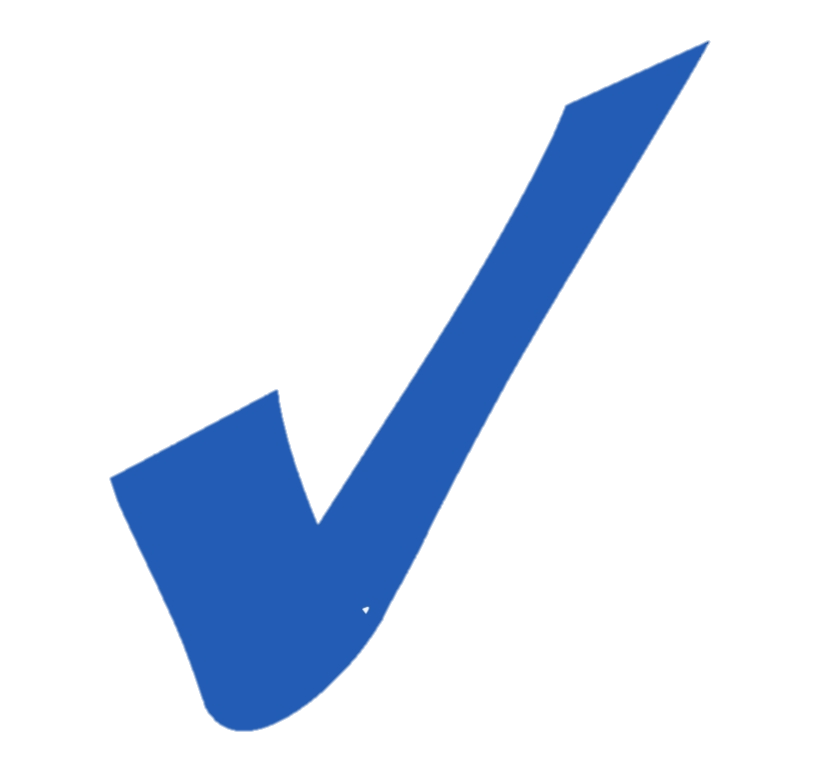 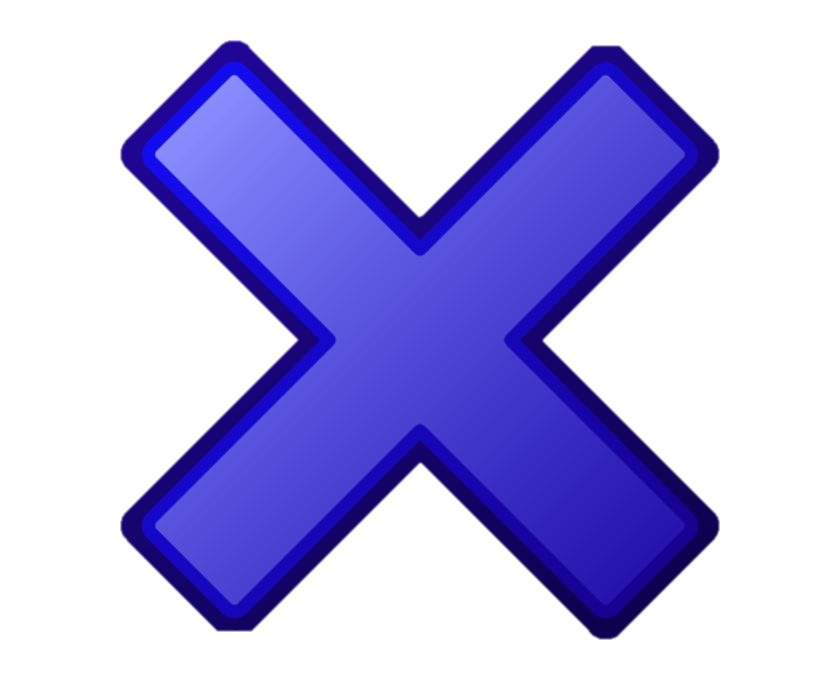 الْعودة
فِعْل
تَرْكيب
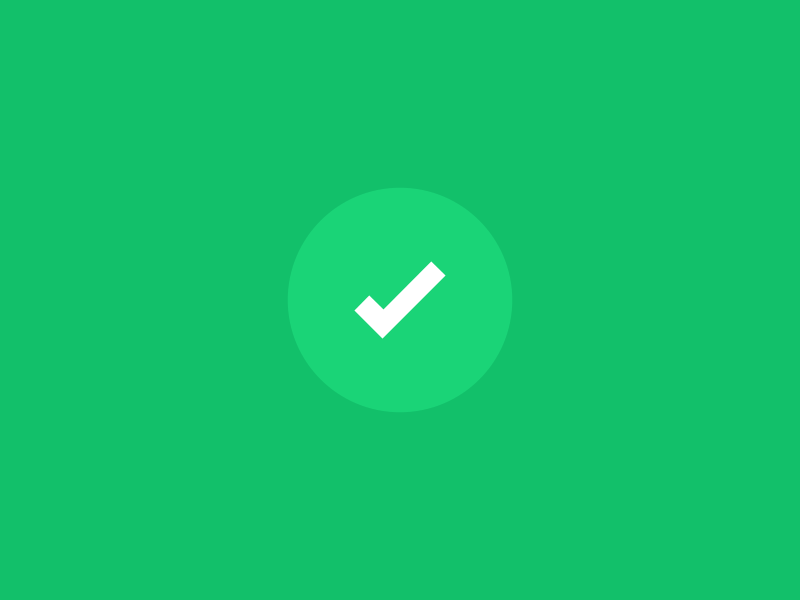 * بين نوع " غَلَبَهُ النُّعاس"؟
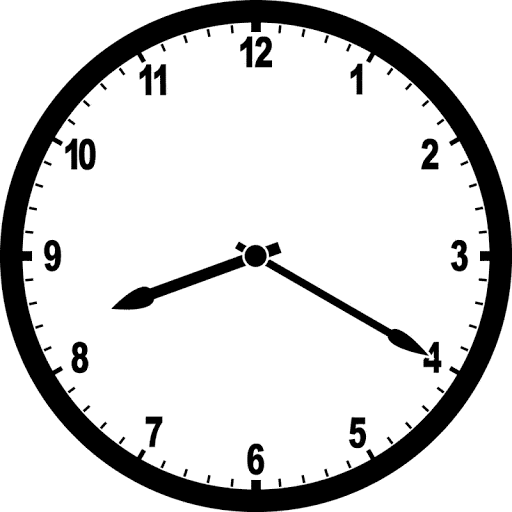 الفهم والاستيعاب
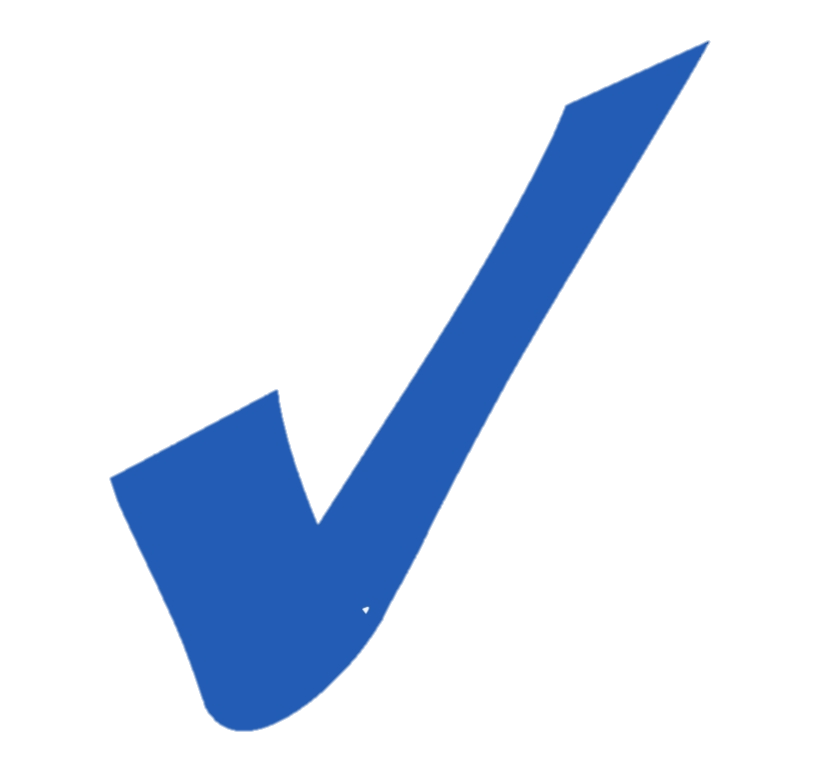 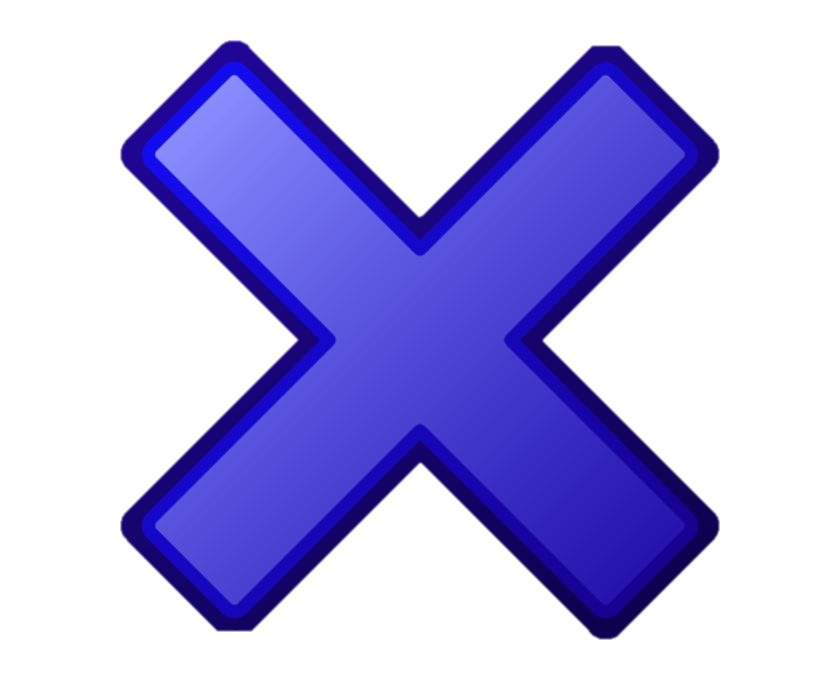 الْعودة
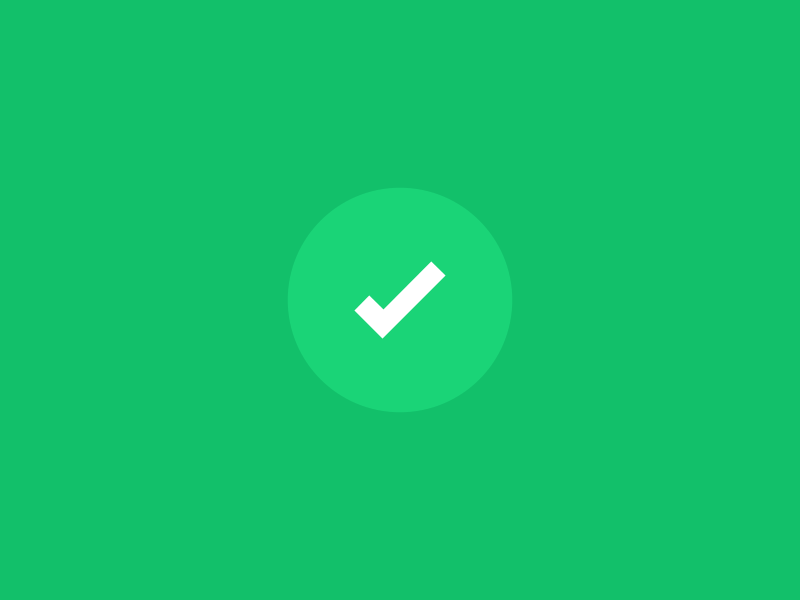 الفهم والاستيعاب
* ما نَوْع الْفِعِل ؟
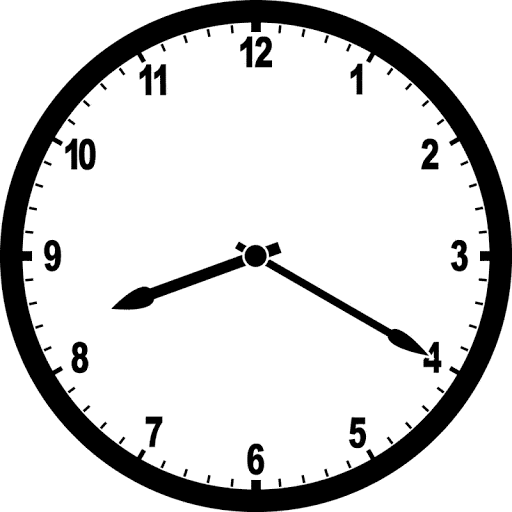 نامَ
فِعِل ماضِ
فِعِل مضارِع
فِعِل أَمر
الْعودة
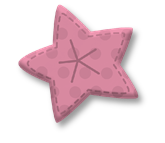 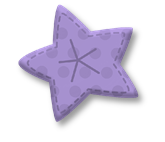 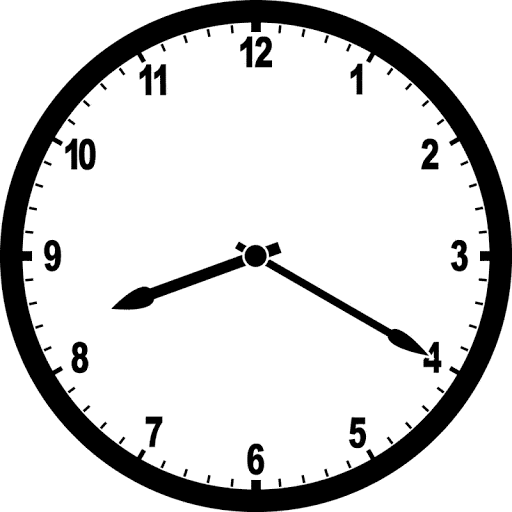 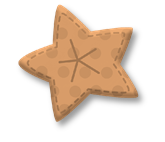 الْقِراءة (3)
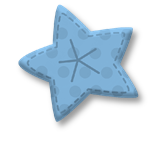 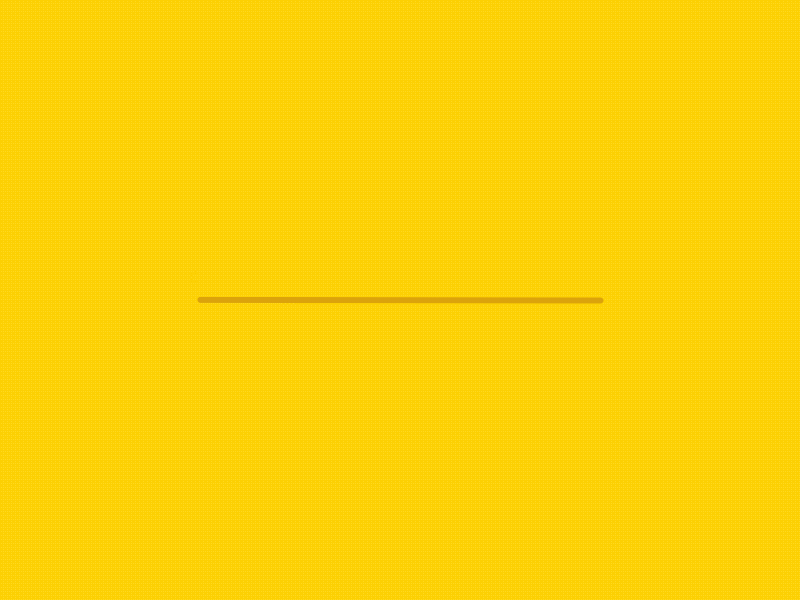 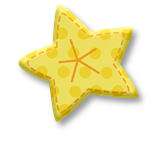 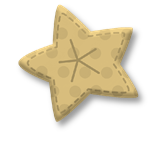 في نَوْمِهِ حَلُمَ خالِدٌ أَنَّهُ رَأَى عُصْفورَهُ يُرَفْرِفُ بِجناحَيْهِ وَيَطيرُ ، يَلْهو وَيَلْعَبُ ، وَيَضْحَكُ مع الْعَصافير الْأُخْرى.
الْعُصْفورُ أَيْضًا كانَ يَحْلُمُ لكنَّ حُلُمَهُ كانَ مُخْتَلِفًا.
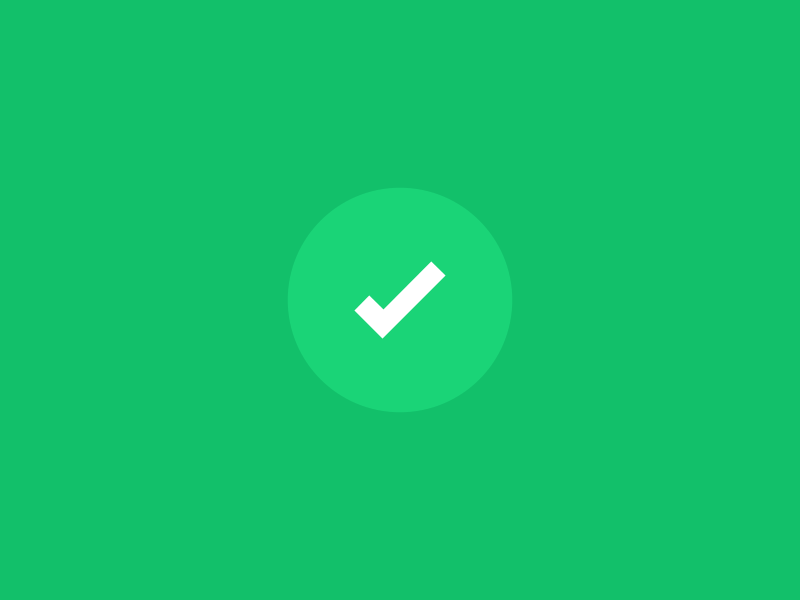 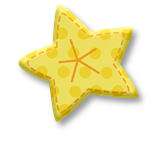 اقرأ في دقيقة
التغذية الراجعة
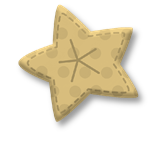 واكسب النجوم
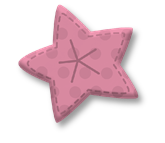 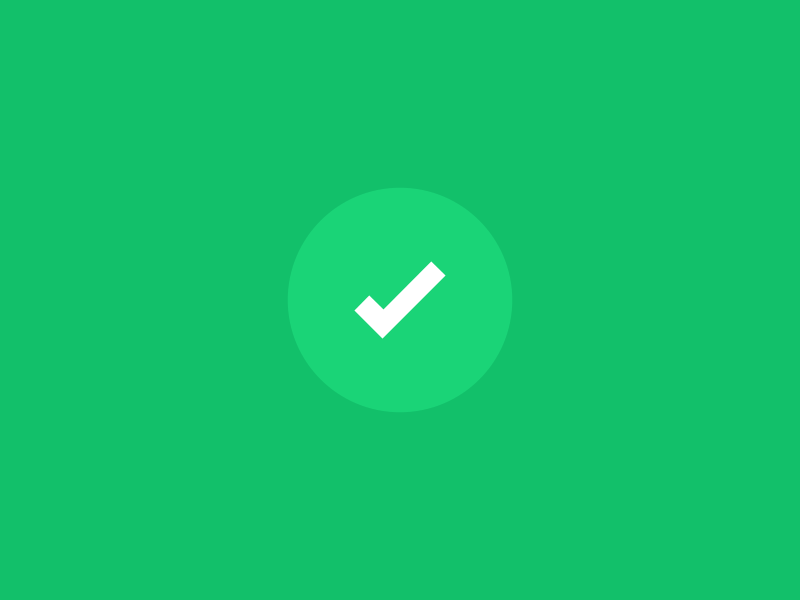 الفهم والاستيعاب
* ما نَوْع الْفِعِل ؟
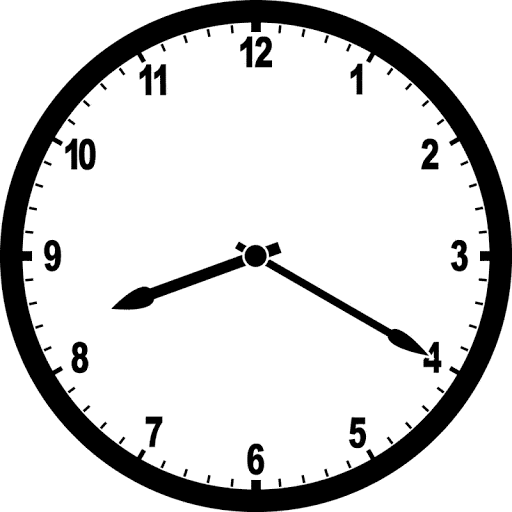 يُرَفْرِفُ
فِعِل ماضِ
فِعِل مضارِع
فِعِل أَمر
الْعودة
فِعْل حَدَثَ وانْتهى
فِعْل يَحْدُث الآن
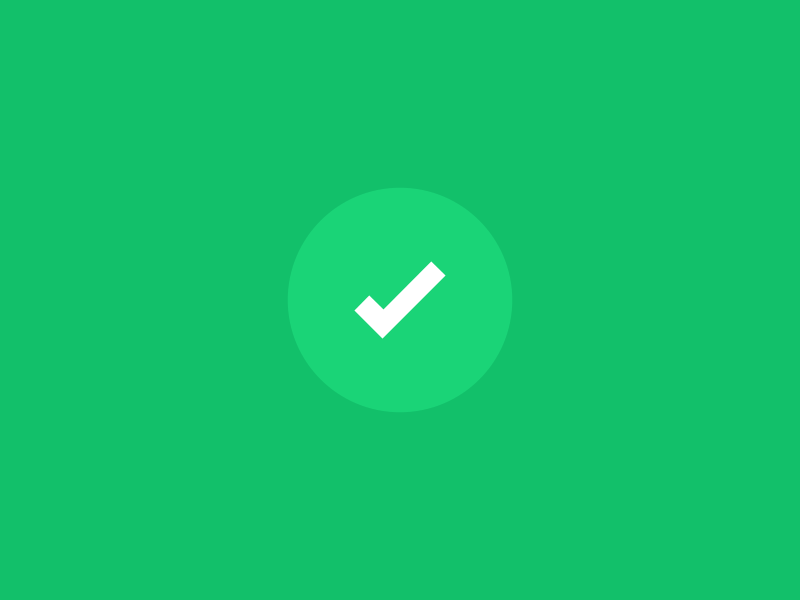 الفهم والاستيعاب
* ما مَعْنى فِعْل مُضارِع ؟
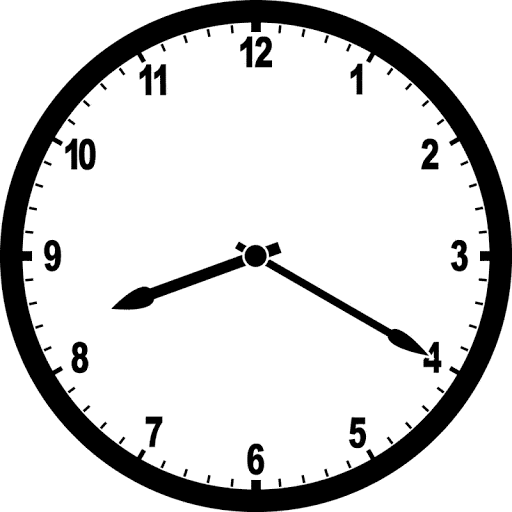 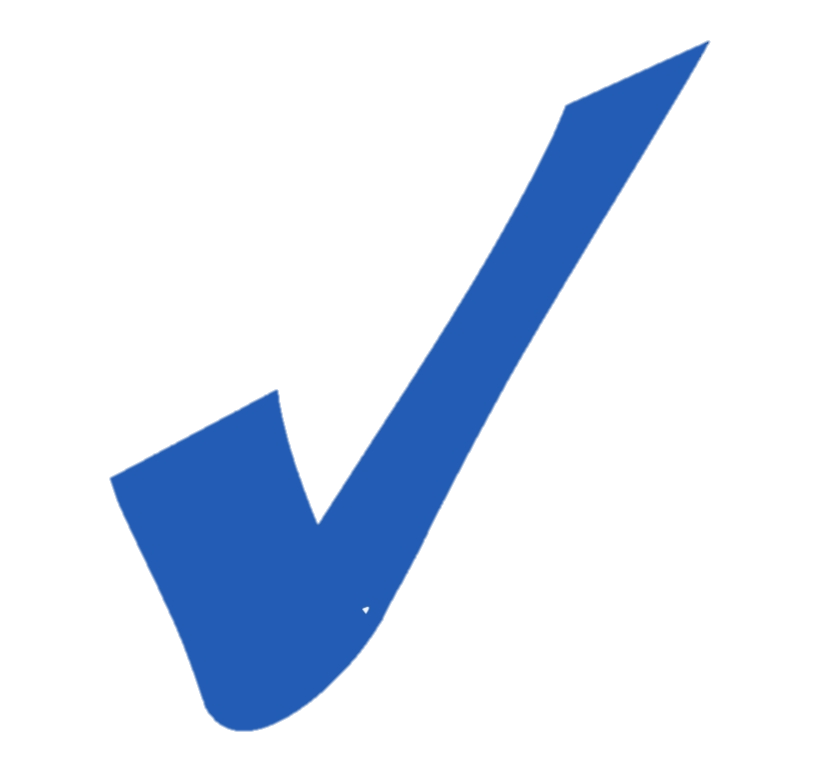 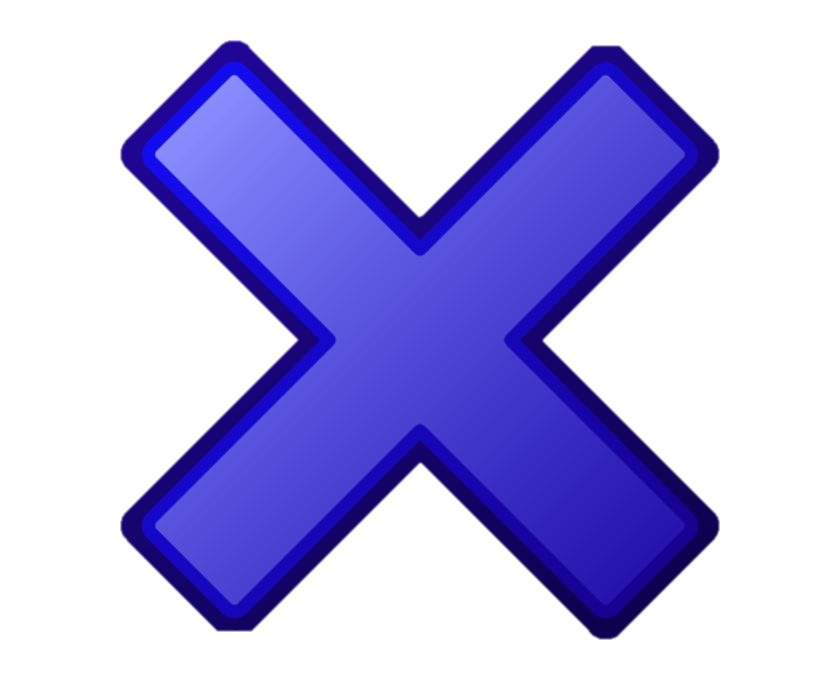 الْعودة
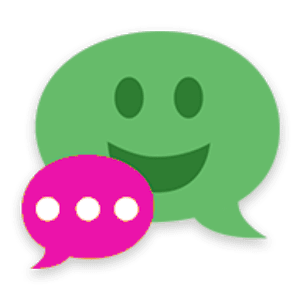 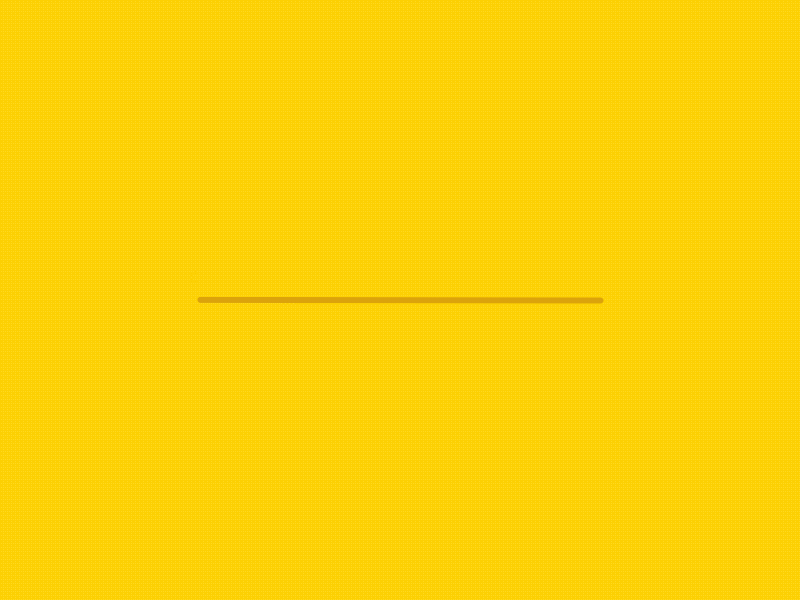 أُكْتُب في الدَّرْدَشَة الْجُمْلَة التِّي أَعْجَبَتْكَ في القِصَّة.
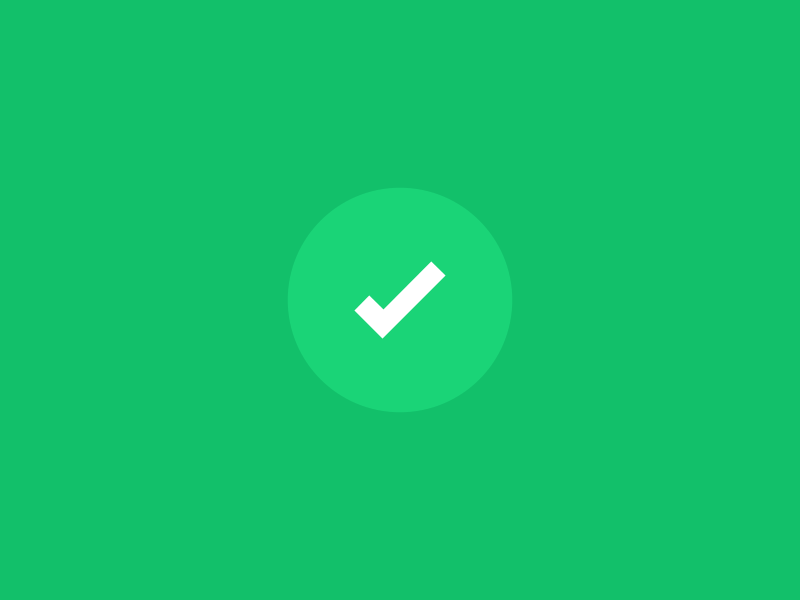 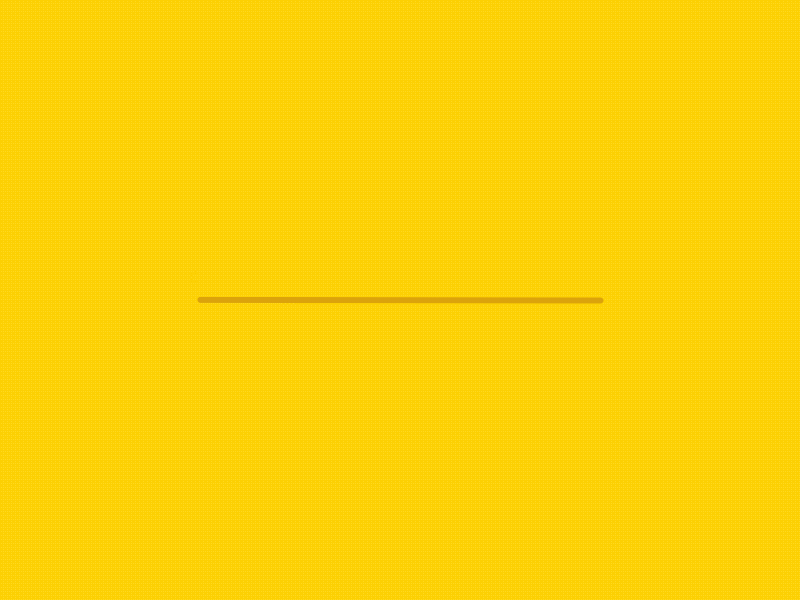 *  هل حَققنا أهداف درس اليوم؟
* اقْرَأُ قِراءَةً جَهْرِيَّةً سَليمَةً مُراعِيًا التَّنْغيمَ وَالضَّبْطَ السَّليمَ ِ عَلى أَنْ تَكونَ الكَلِماتُ مَشْكولَةً شَكْلاً تامًّا بطلاقة.
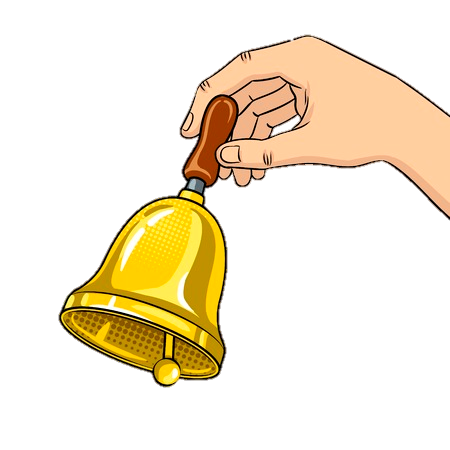 * الإجابة عن الأسئلة.
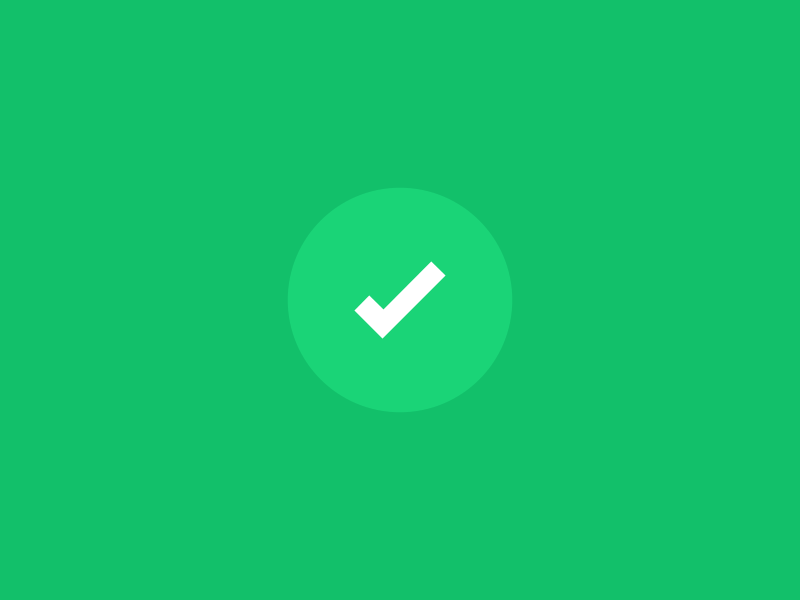 تَذْكير
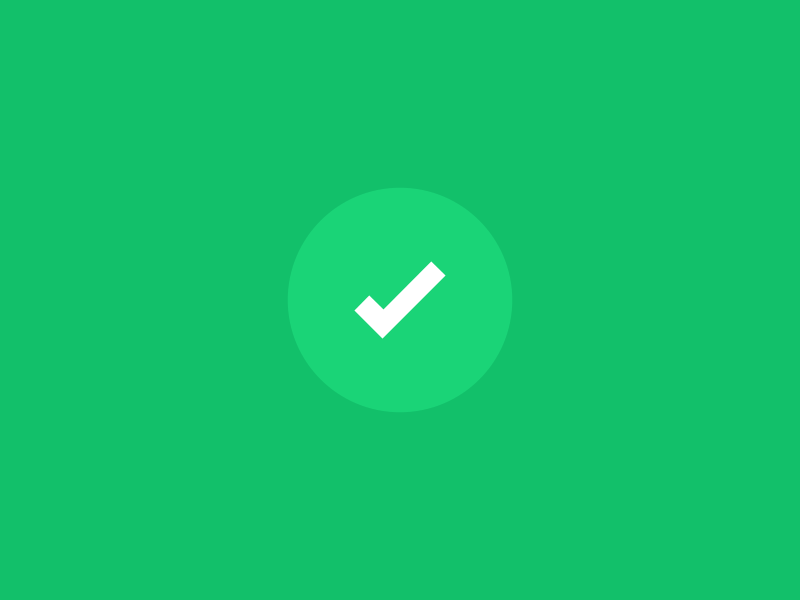 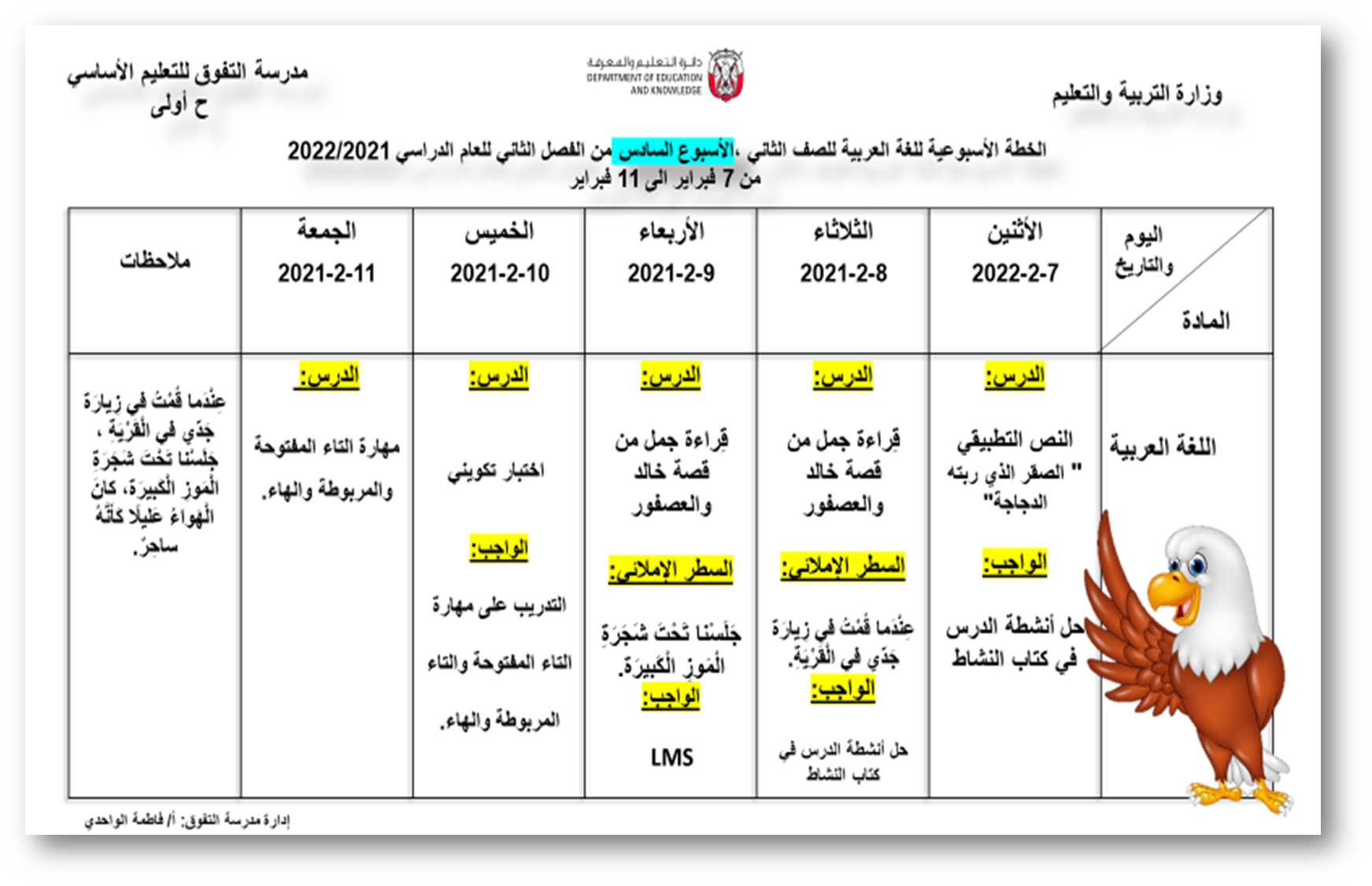 الْواجِب
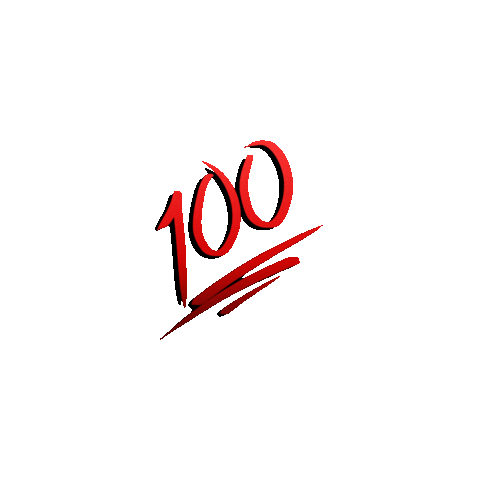 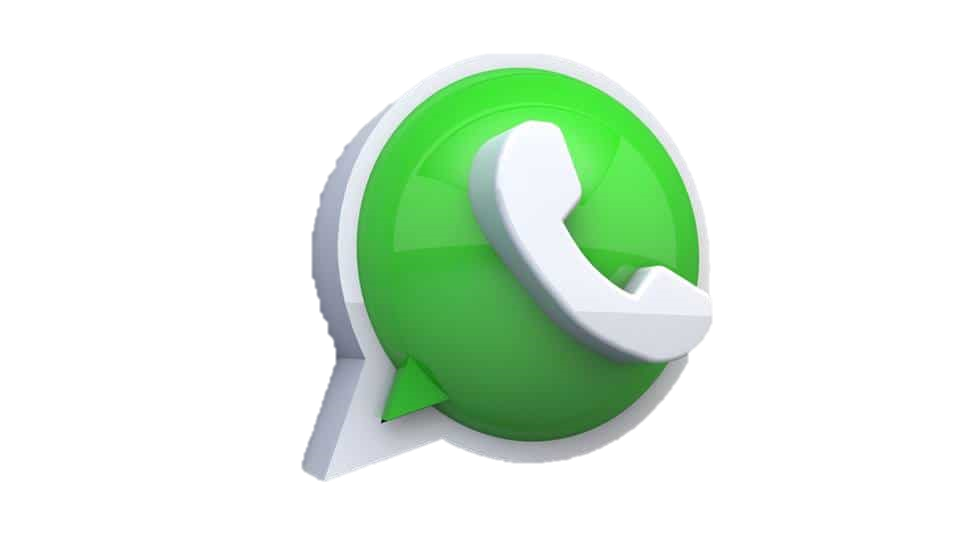 يرسل نسخة من الواجب على الواتساب بشكل يوميبات على + ادخال الواجب اليومي في ملفات التيمز.
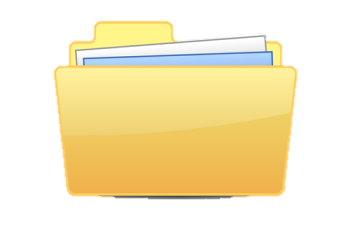 عبر عن  
شعورك
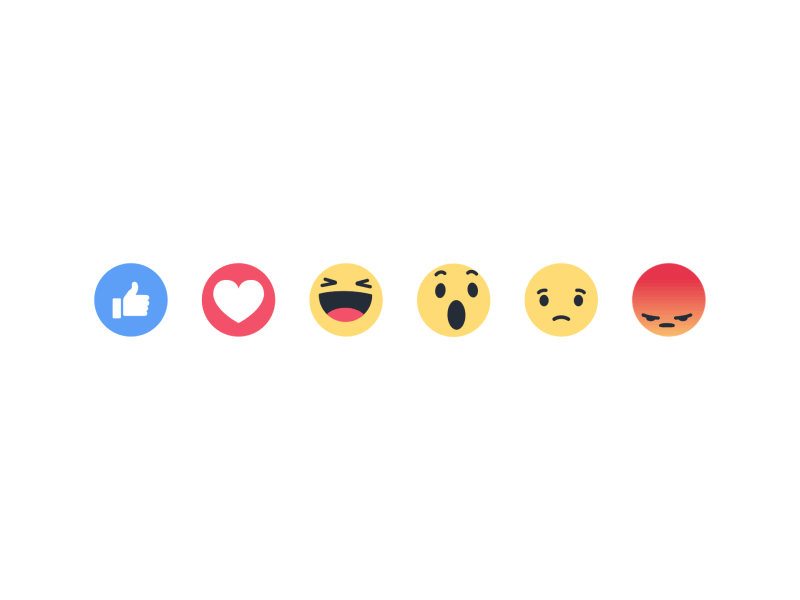 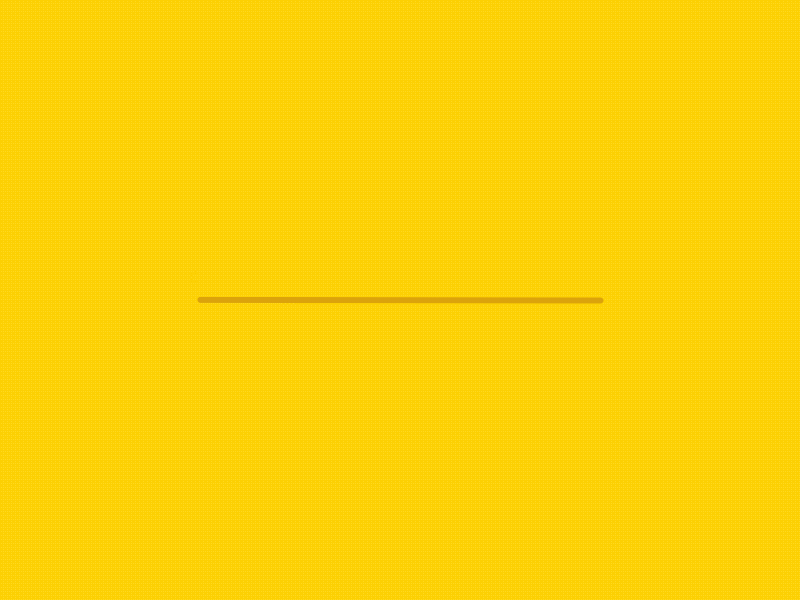 *عَبِّر عَنْ شُعورَك يا بَطَل:
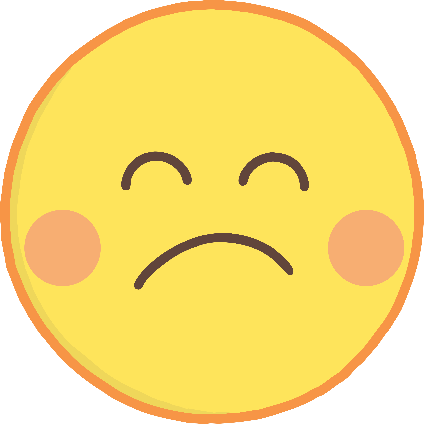 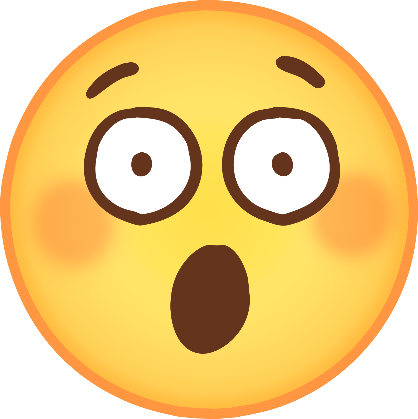 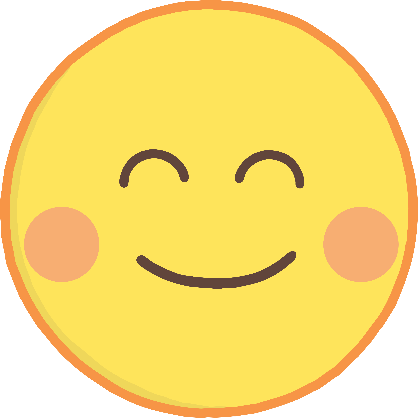 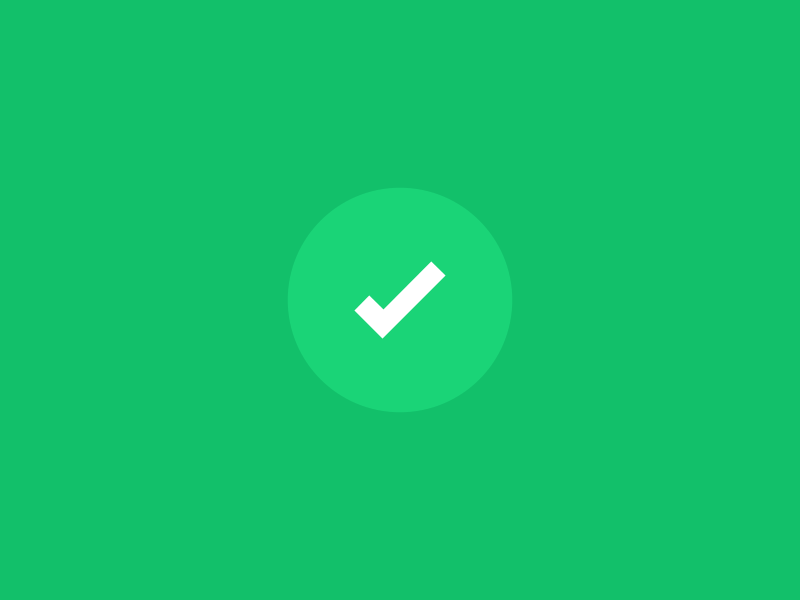 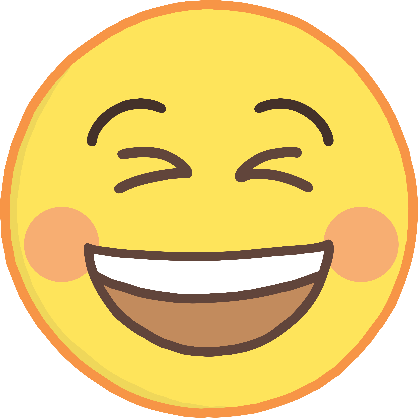 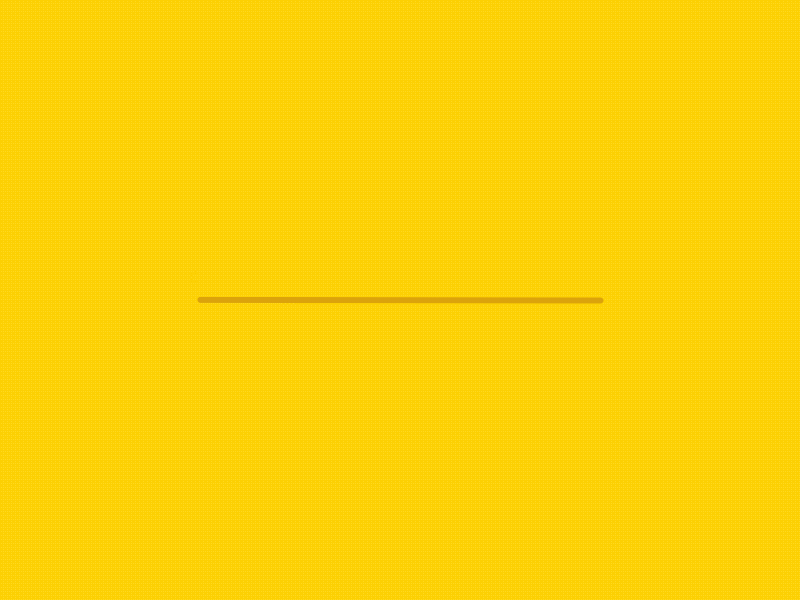 للتواصل - المعلمة / سناء الجعفري.
تلجرام: t.me/Sanaa21
انستجرام: sanaa_ali1
واتساب / 0503770211
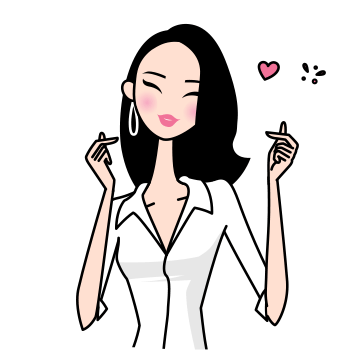 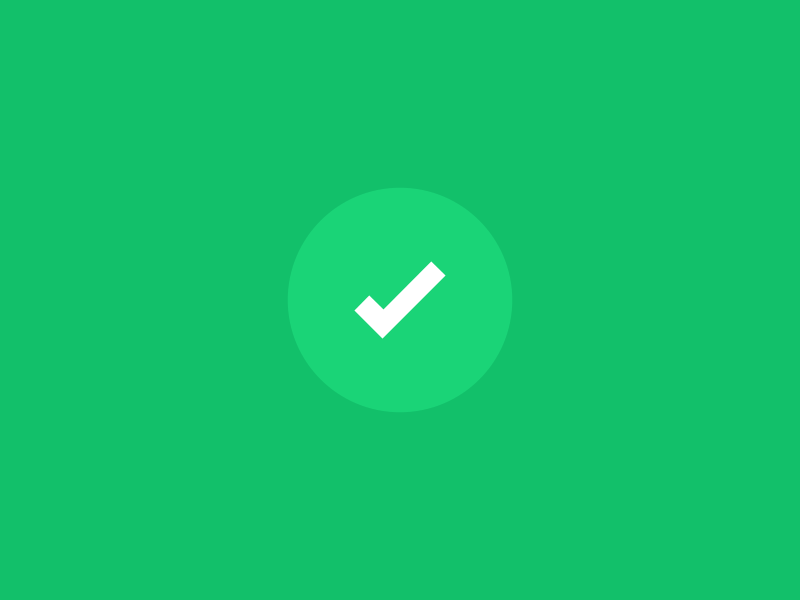